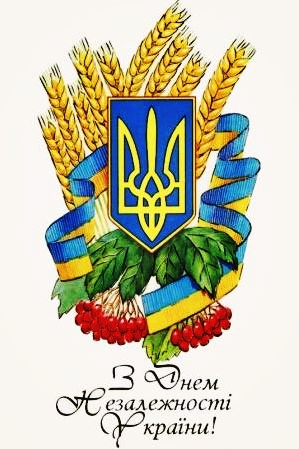 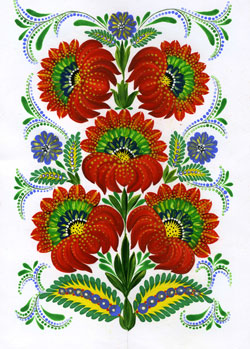 НАЦІОНАЛЬНО-ПАТРІОТИЧНЕ ВИХОВАННЯ на уроках  художньо-естетичного циклу  у Борщівській ЗОШ    І-ІІІ ст. №1  та  НВК  №3
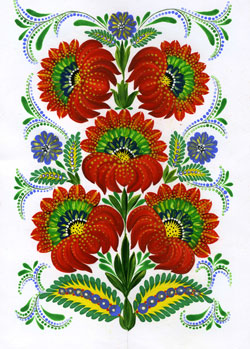 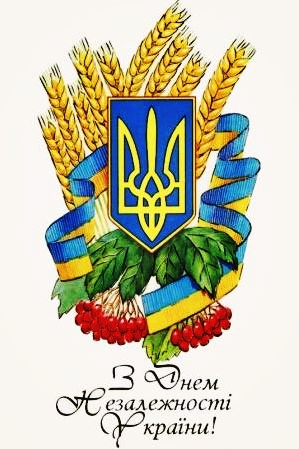 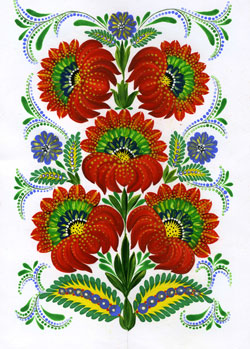 Це так  , як   дихати – любити  Батьківщину.                        В. Сосюра
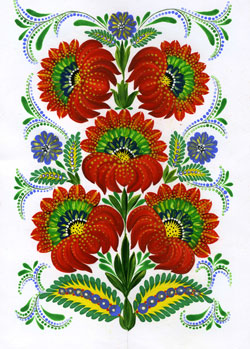 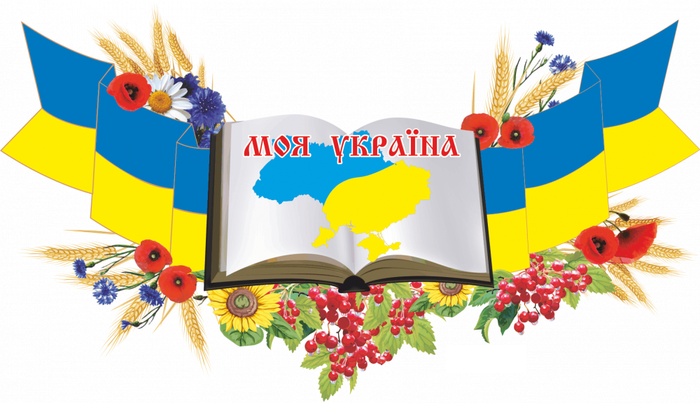 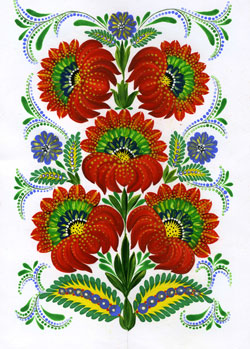 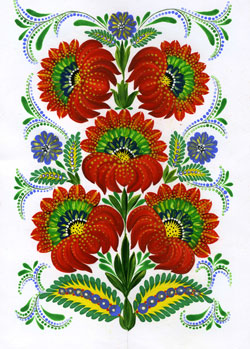 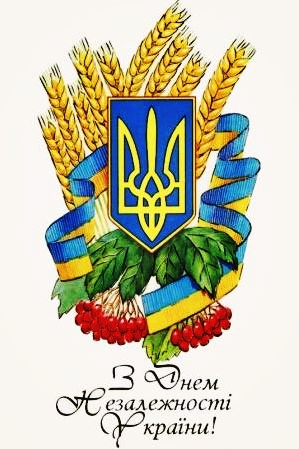 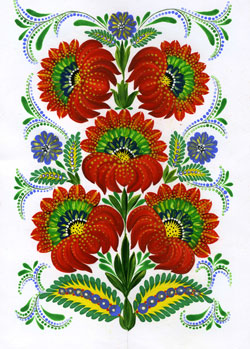 Мета національно - патріотичного виховання:
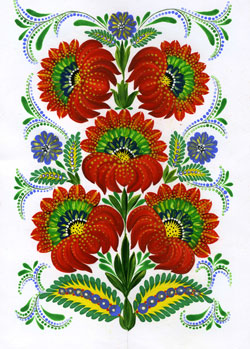 успадкування     духовних       надбань
   українського  народу; 
вивчення вікових традицій та героїчних сторінок  історії  українського  народу.
виховання моральної відповідальності за все, що робиться на рідній землі, палке прагнення боротися за розквіт, велич і могутність Батьківщини, готовності її захищати;
утвердження принципів загальнолюдської моралі: правди, справедливості, милосердя, патріотизму та інших доброчинностей.
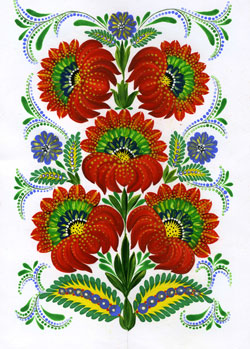 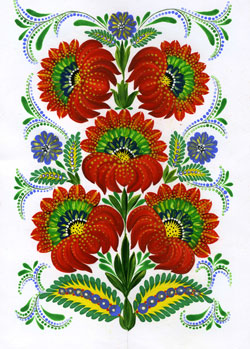 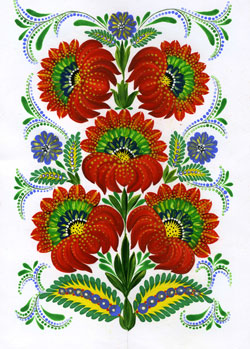 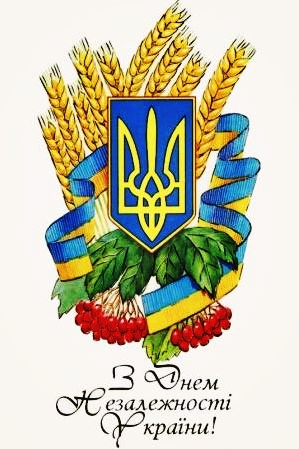 Морально – психологічне забезпечення національно – патріотичного виховання – це формування позитивних  установок:
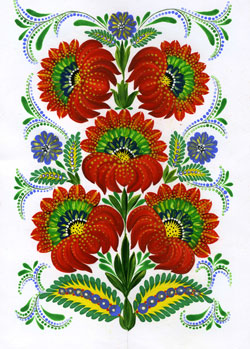 Високе самопочуття громадянина України
Впевненість 
     у єдності з Вітчизною
Стійкий соціальний оптимізм
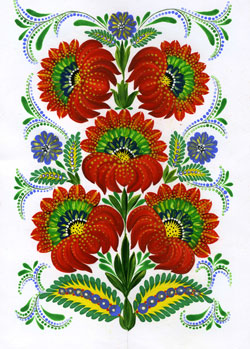 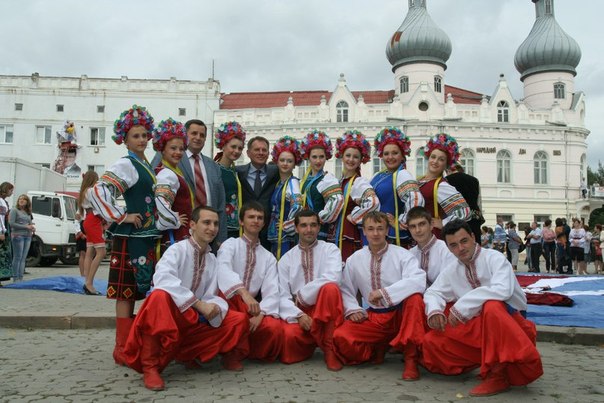 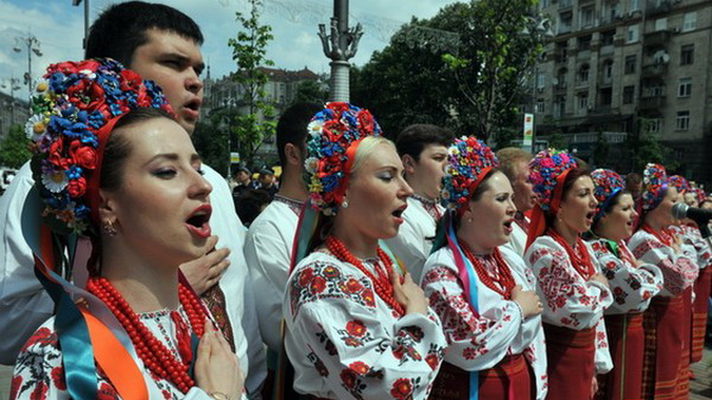 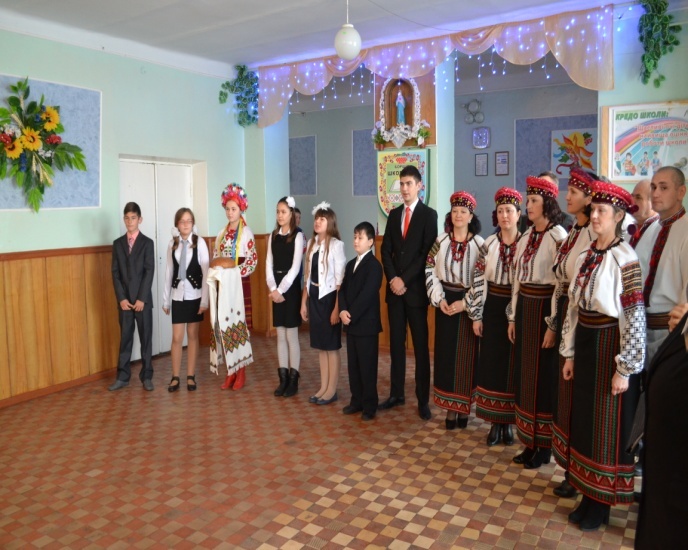 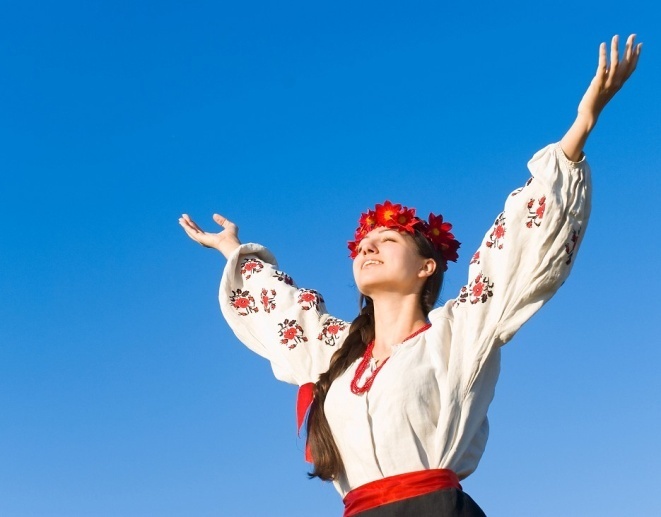 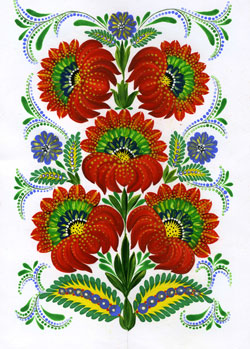 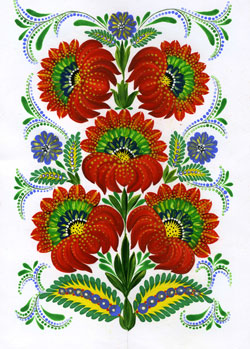 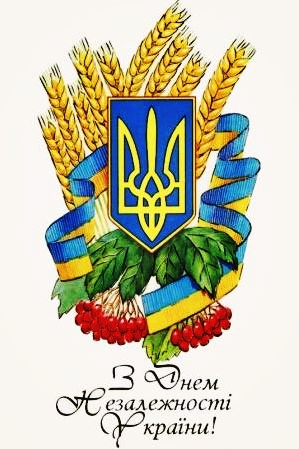 Складові патріотичного виховання
Любов
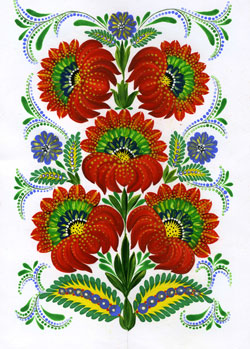 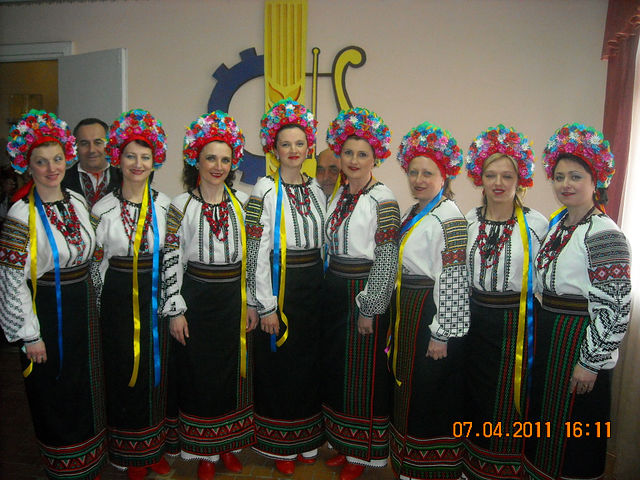 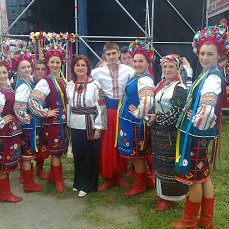 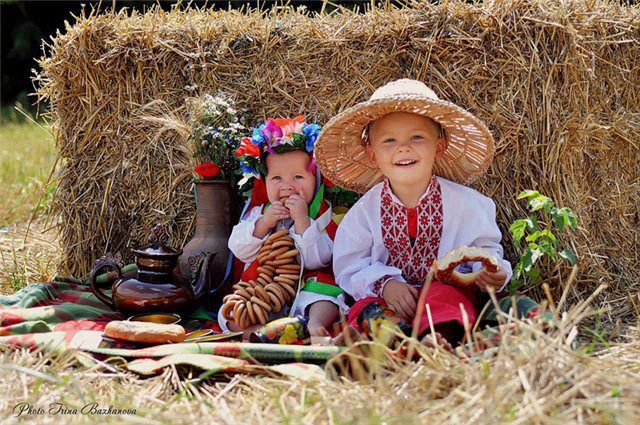 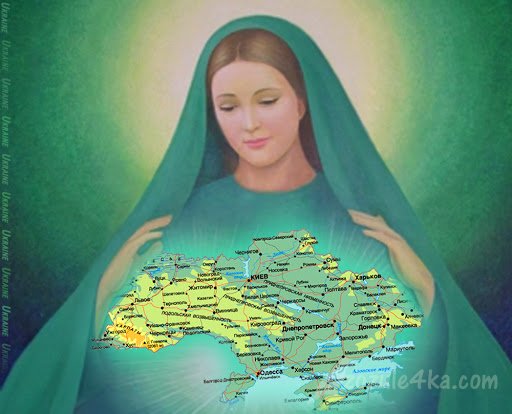 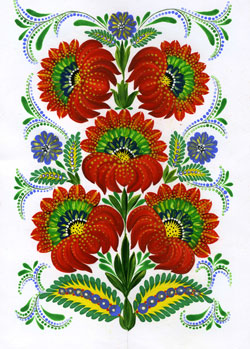 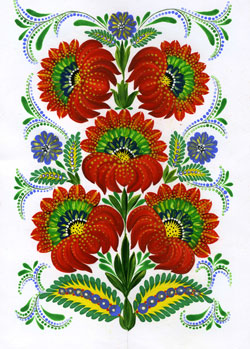 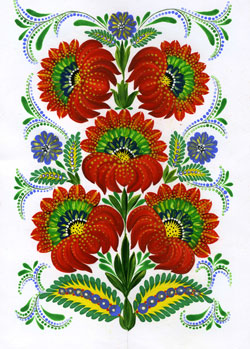 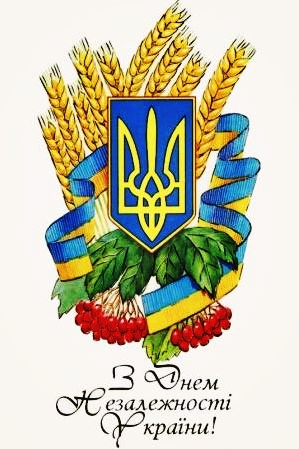 Форми патріотичного виховання
Уроки
Просвітницькі   години
Бесіди
Лекції
Розповіді
Екскурсії
Відвідання
      музеїв
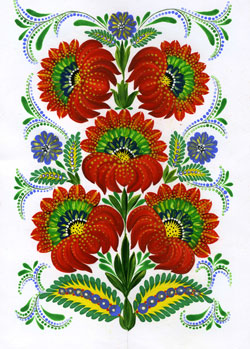 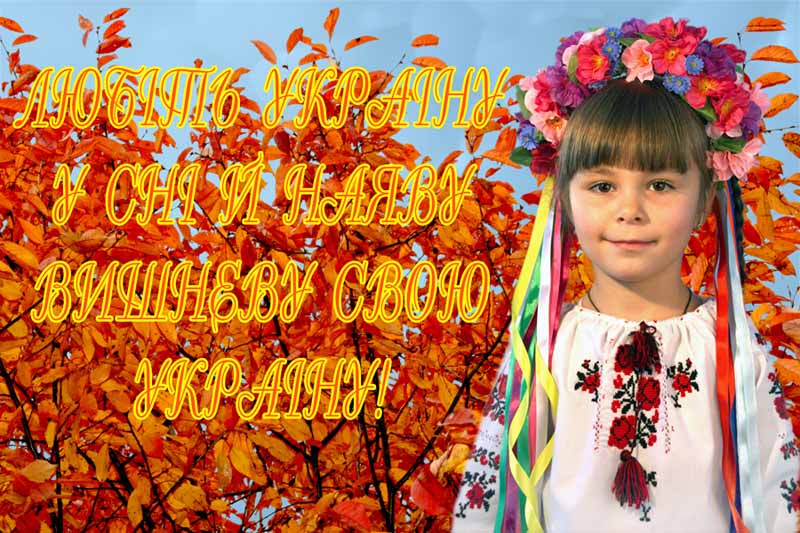 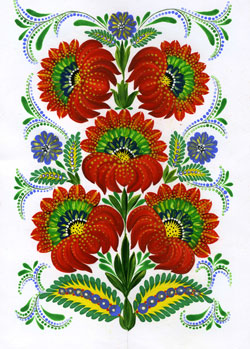 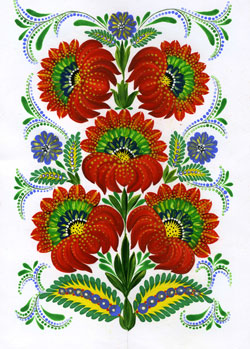 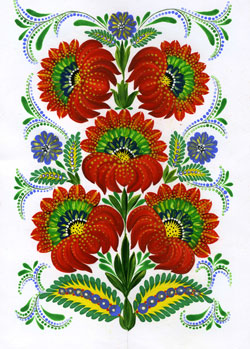 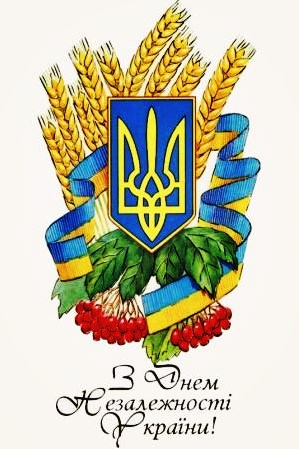 Виховання національно свідомої особистості, патріота своєї держави не можливе без любові  до рідного слова.
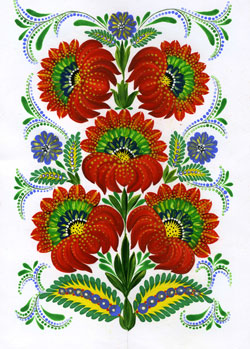 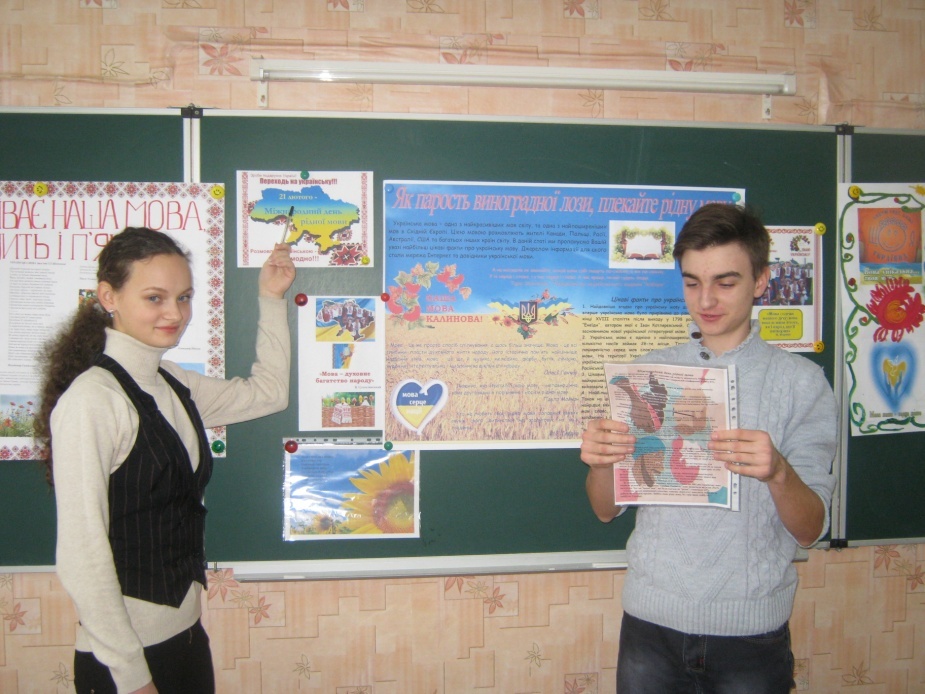 Виховний захід “Мова моя калинова”
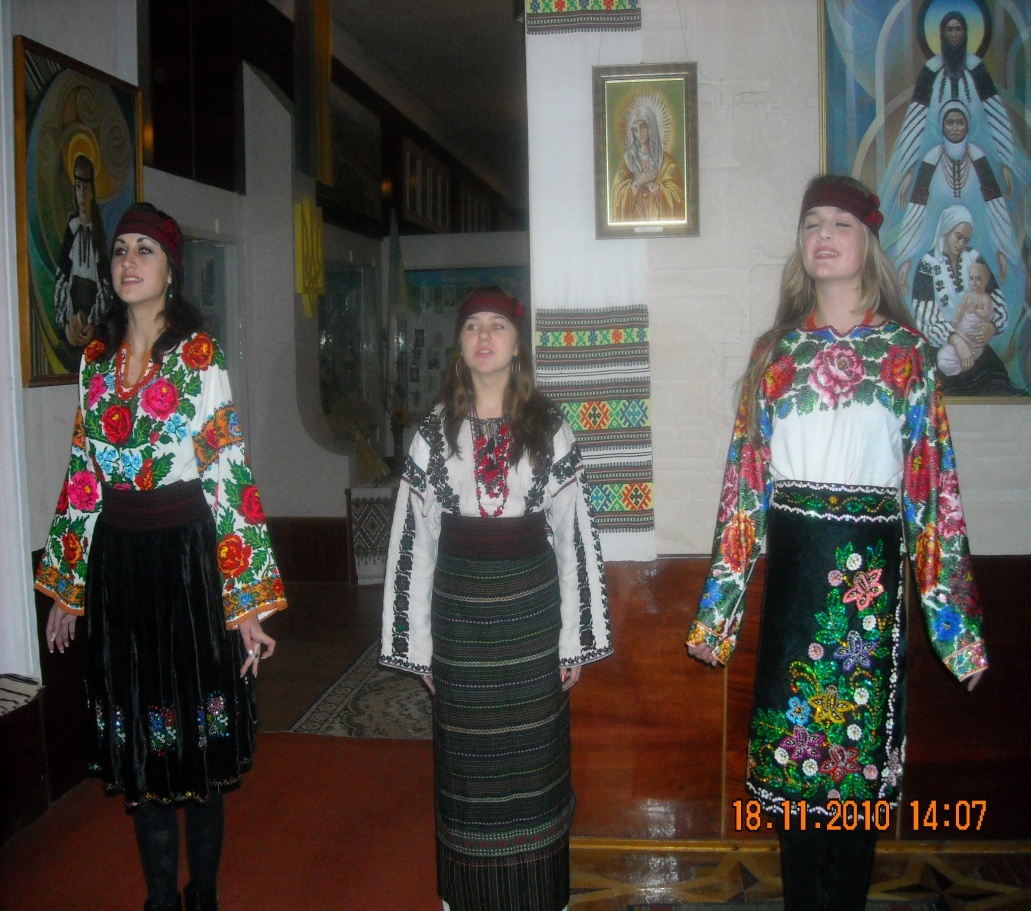 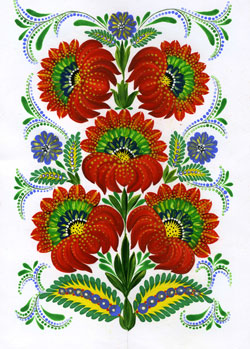 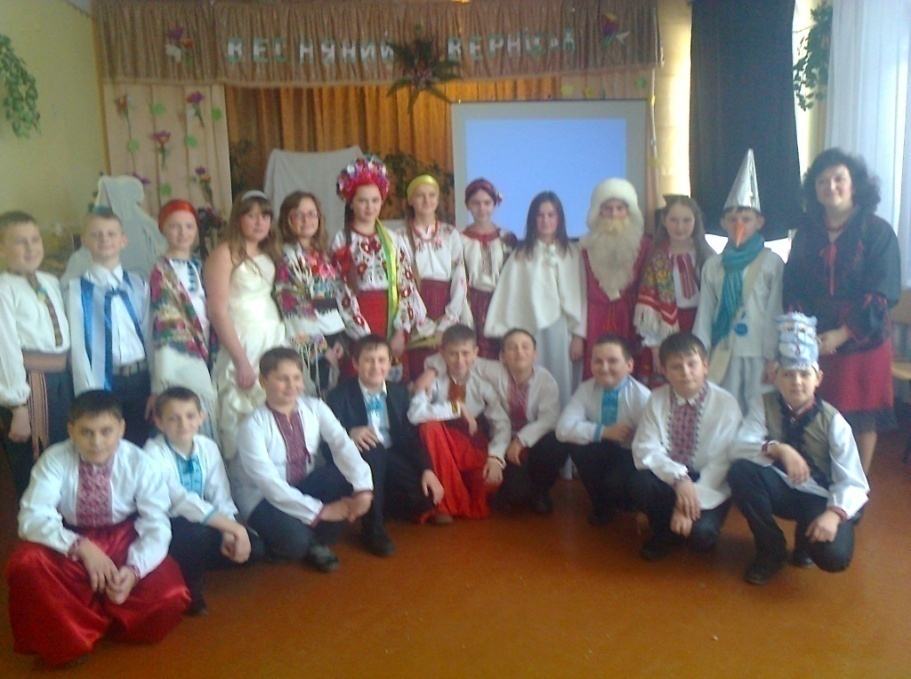 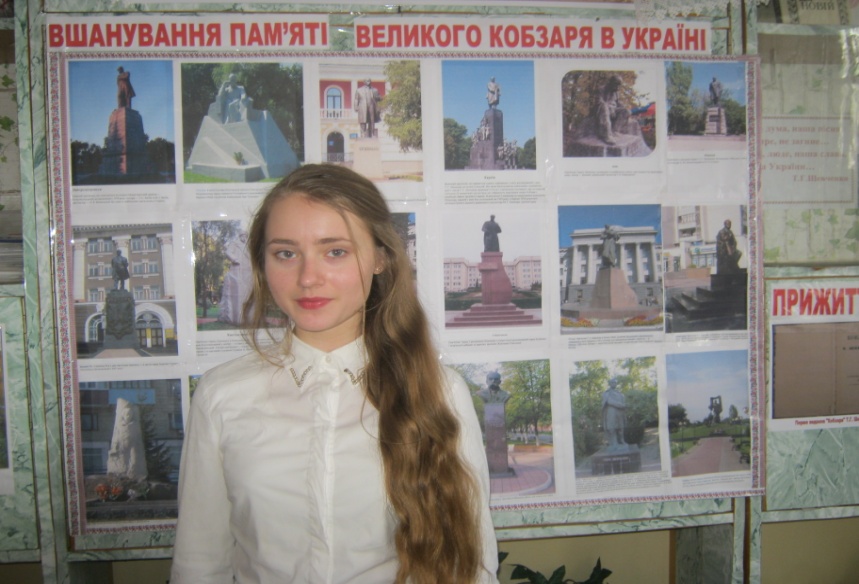 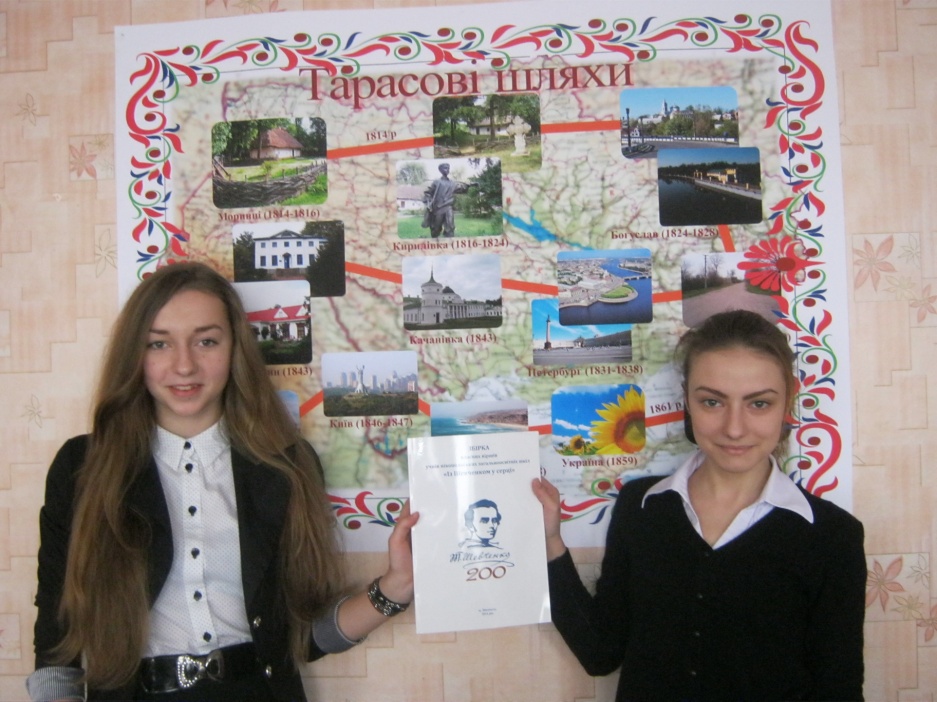 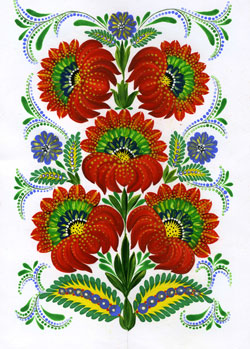 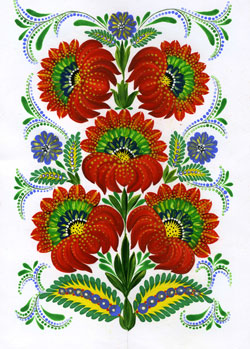 Весна  починається  з  Шевченка !
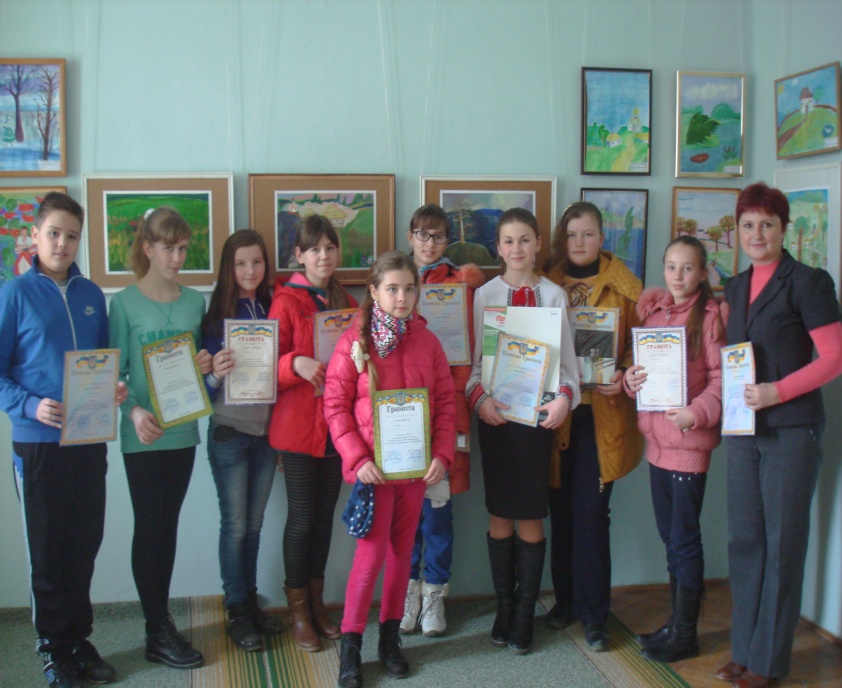 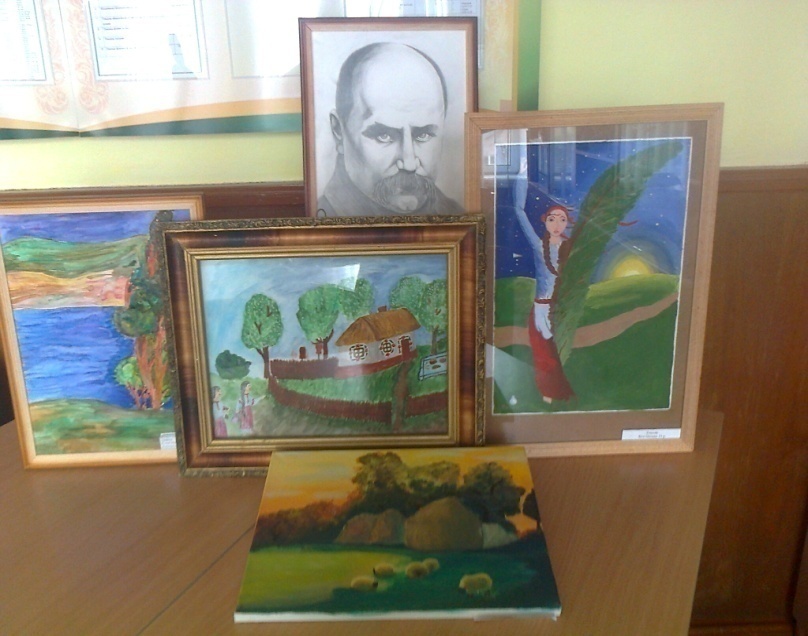 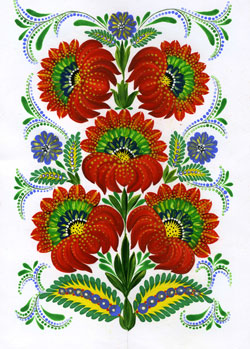 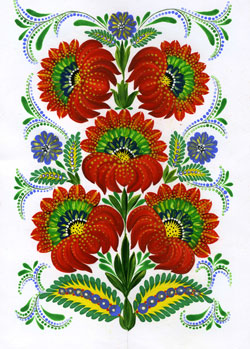 Участь у вкладанні пое
Переможці конкурсу
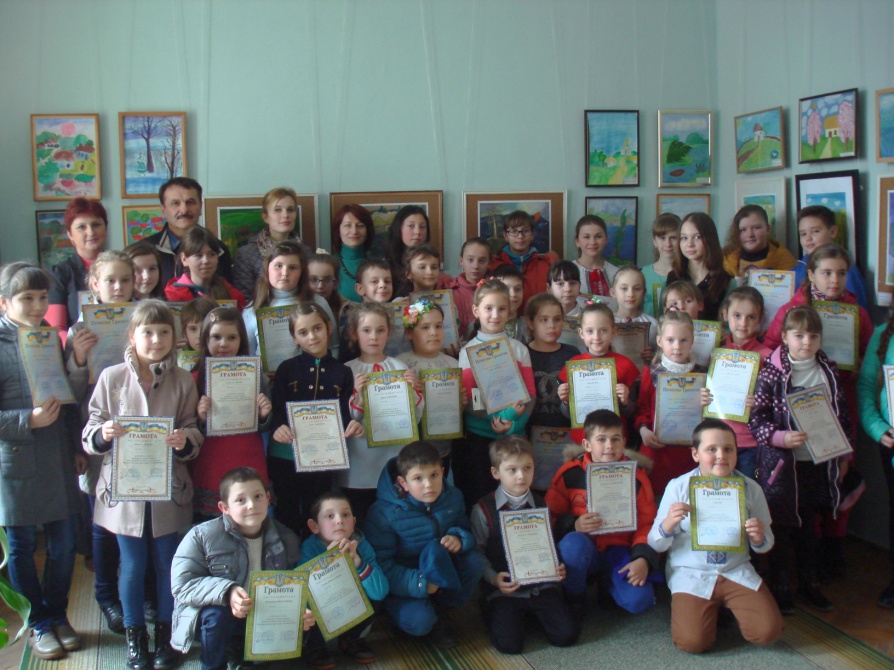 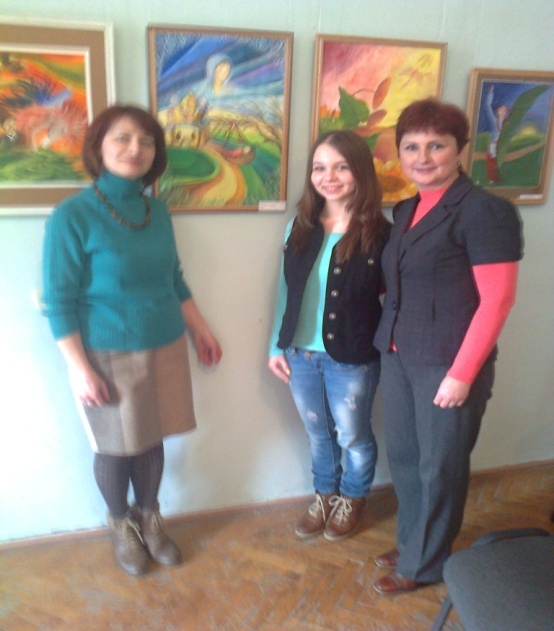 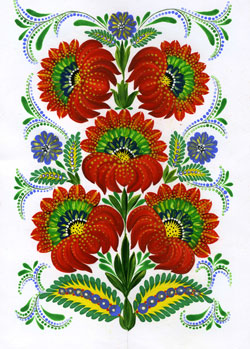 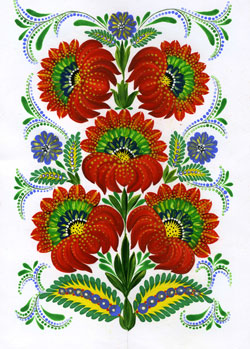 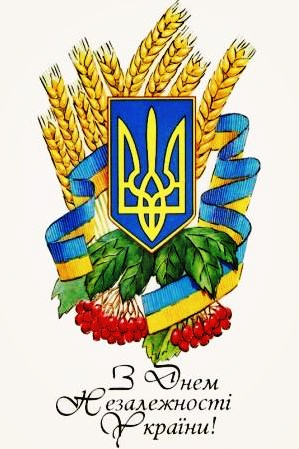 Покрова - захисниця  України.
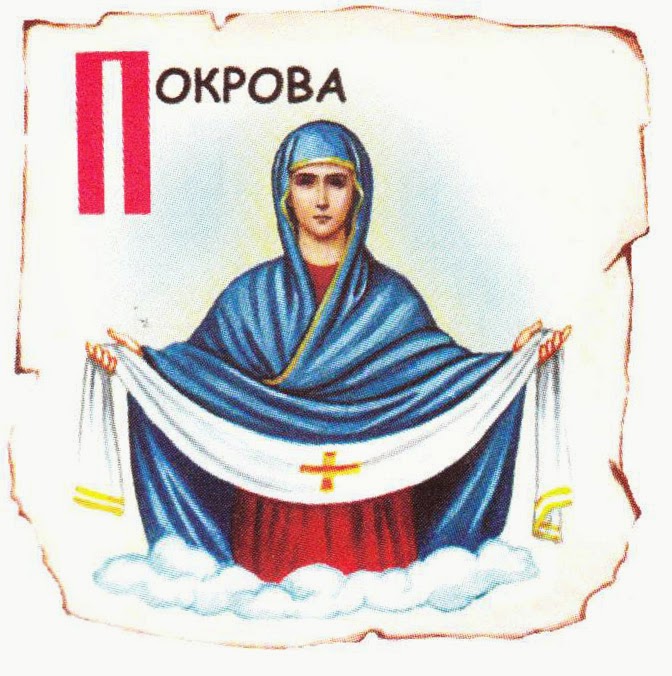 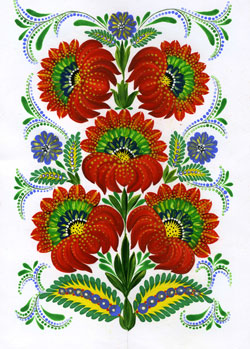 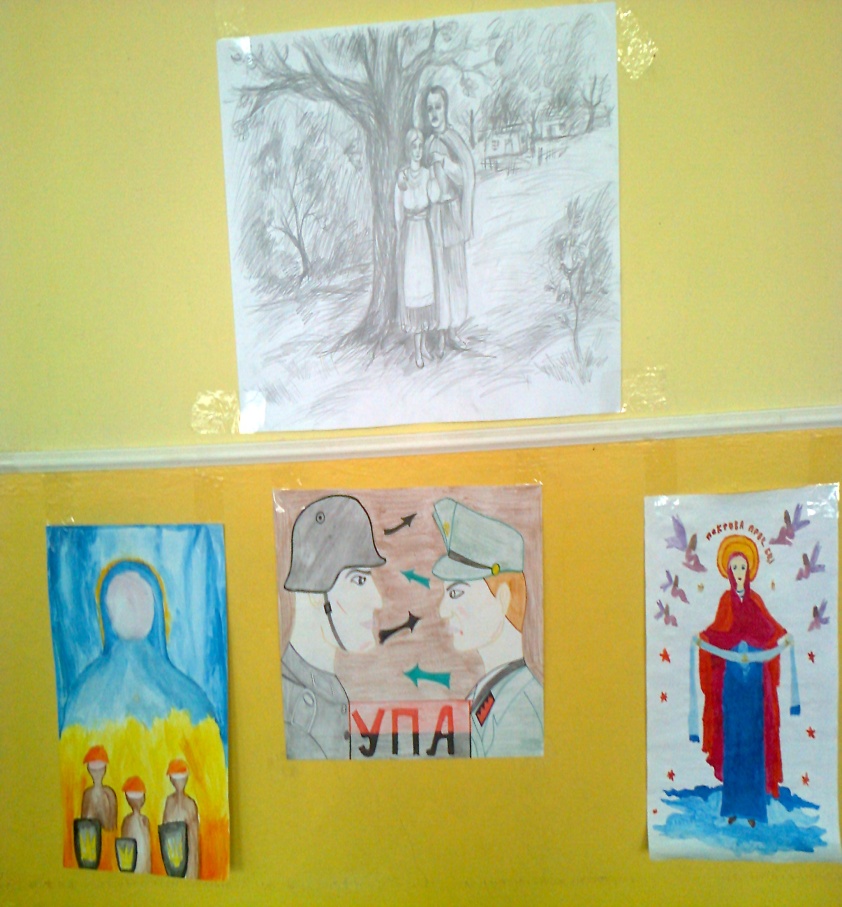 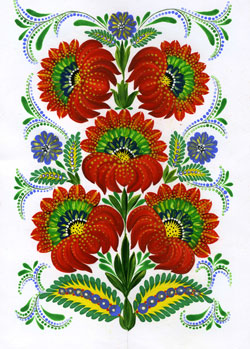 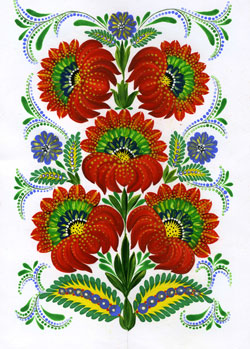 Конкурс малюнків.
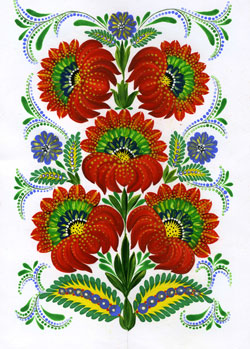 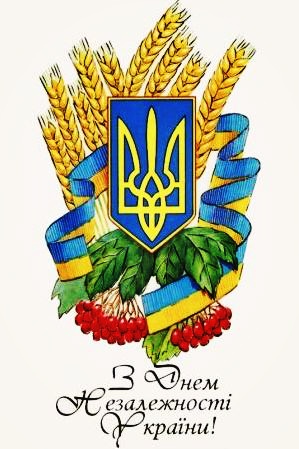 Доторкнутись до прекрасного
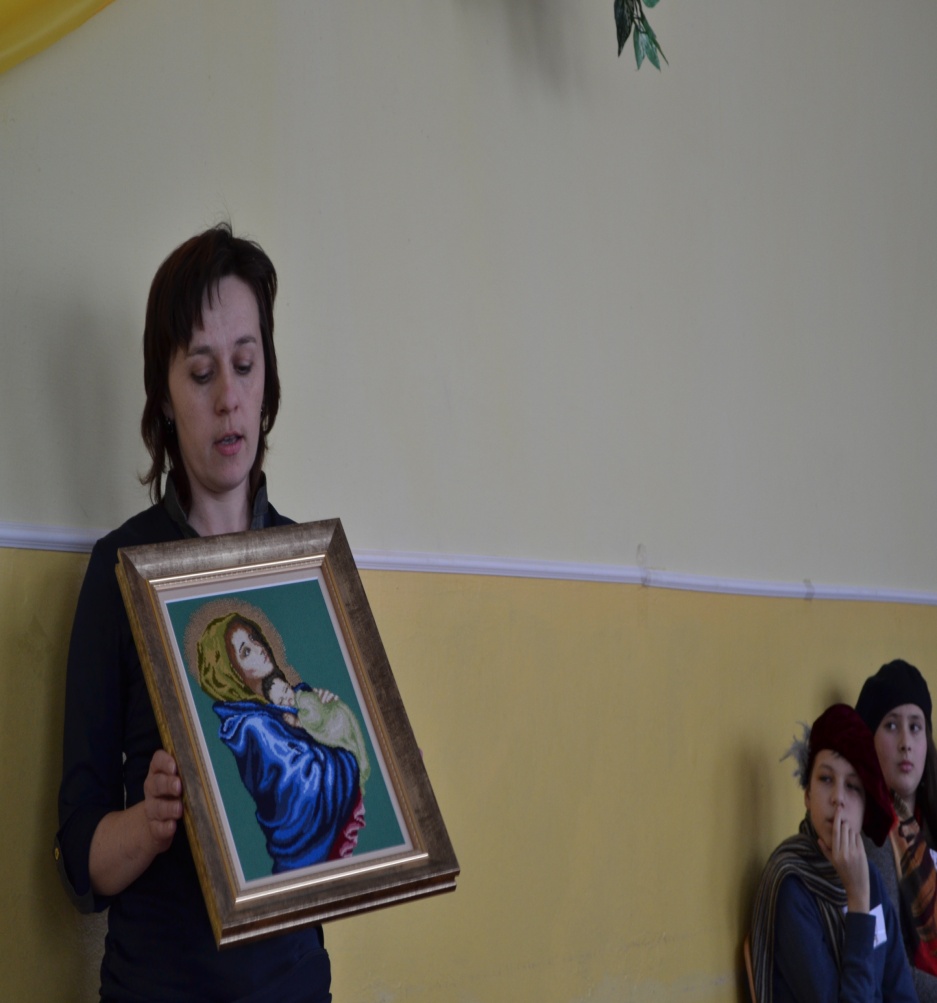 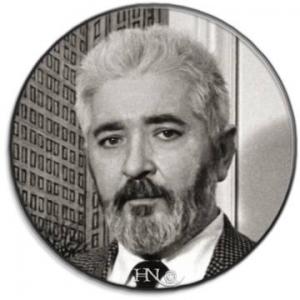 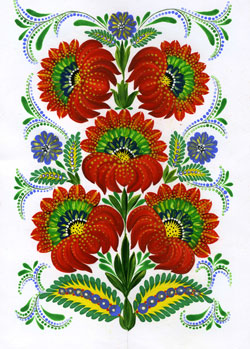 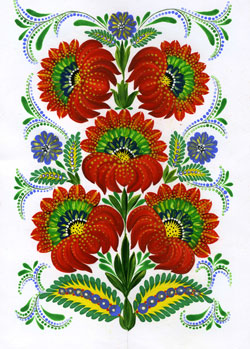 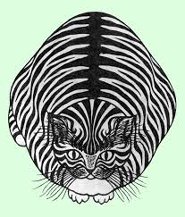 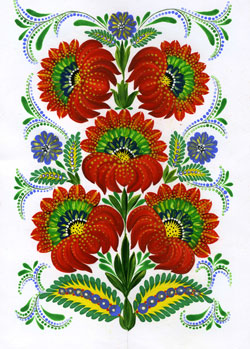 Зустріч з художницею Тетяною Окальською
Віртуальна зустріч з художником Я.Гніздовським.
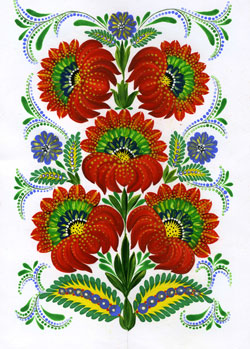 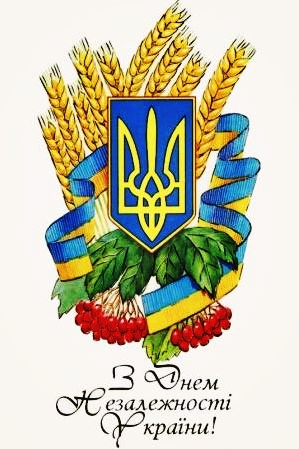 Відчути себе невід’ємними часточками великої історії своєї держави діти можуть тільки тоді, коли вони глибоко й детально вивчають історію рідного краю .
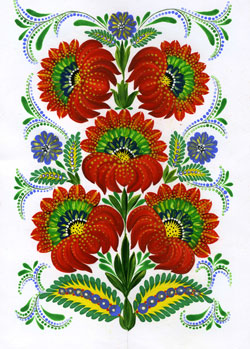 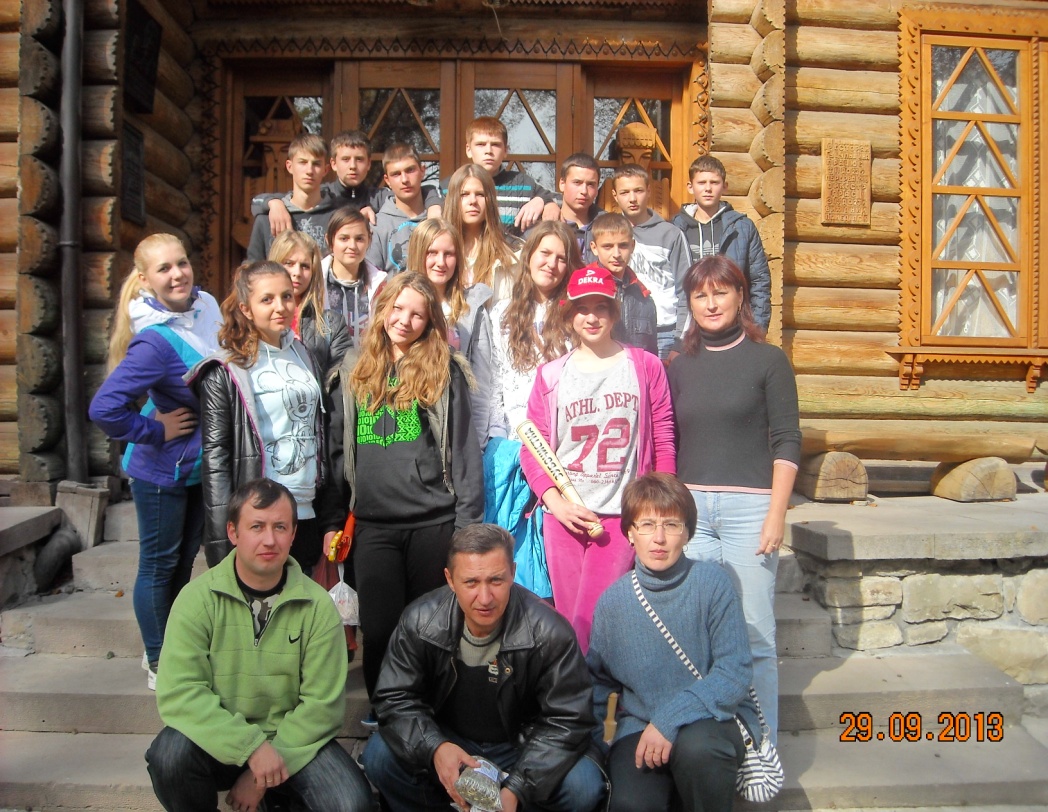 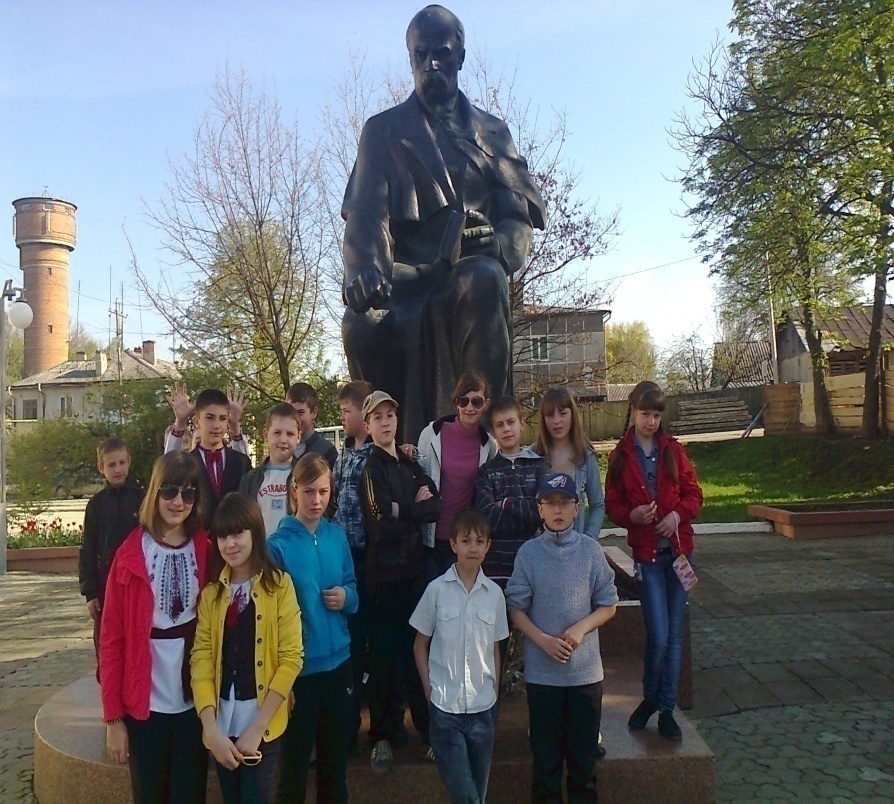 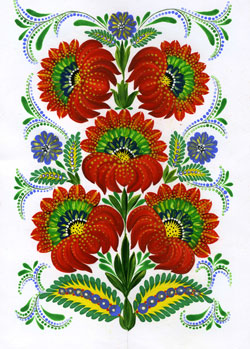 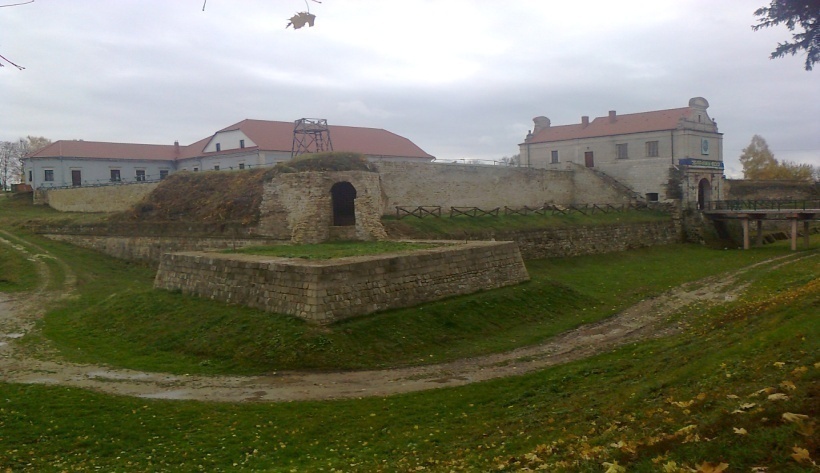 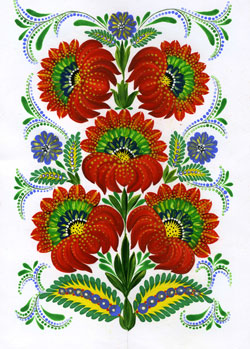 Екскурсії  в  Карпати,  Збараж   та  по  рідному  місту.
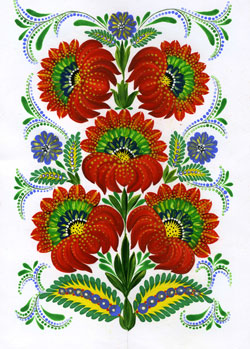 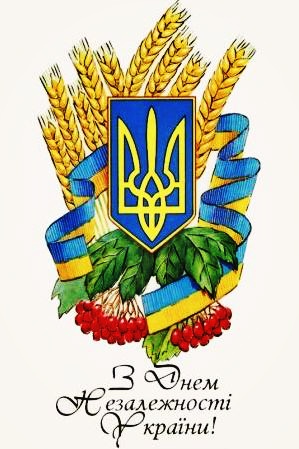 Вивчаємо історію та культуру рідного краю.
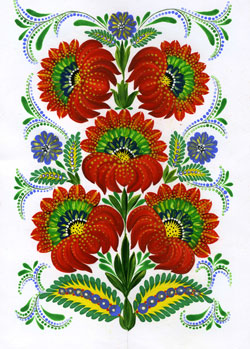 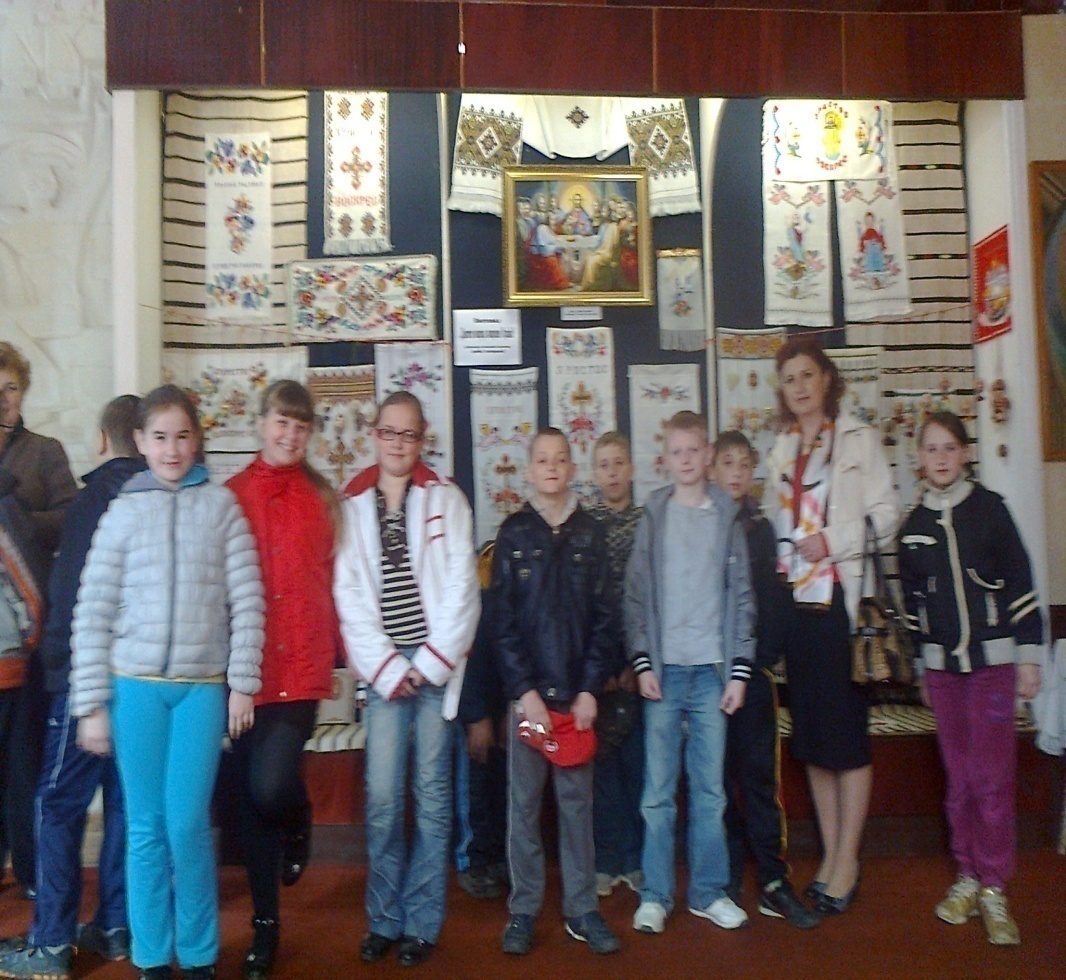 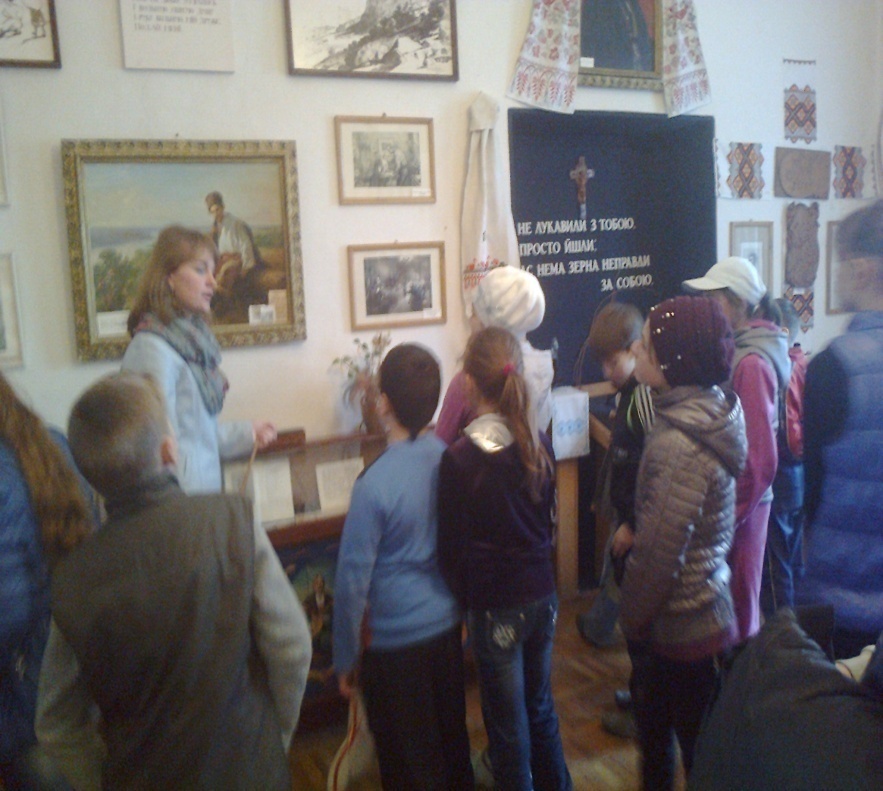 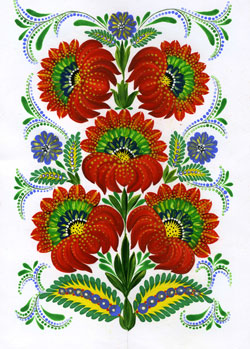 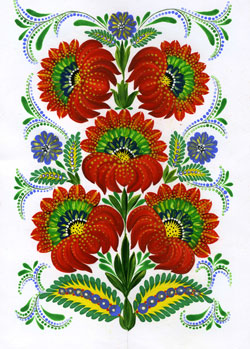 Знайомство з вишивкою. Великодній рушничок.
У музеї Шевченка.
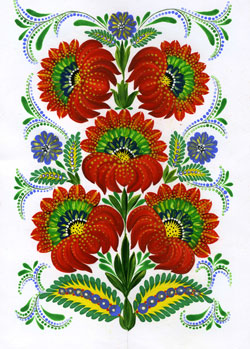 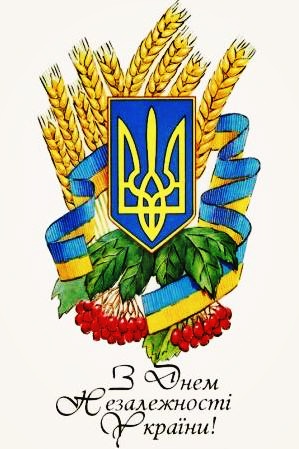 Яскравим прикладом любові і поваги до свого народу є вивчення та збереження його звичаїв та традицій
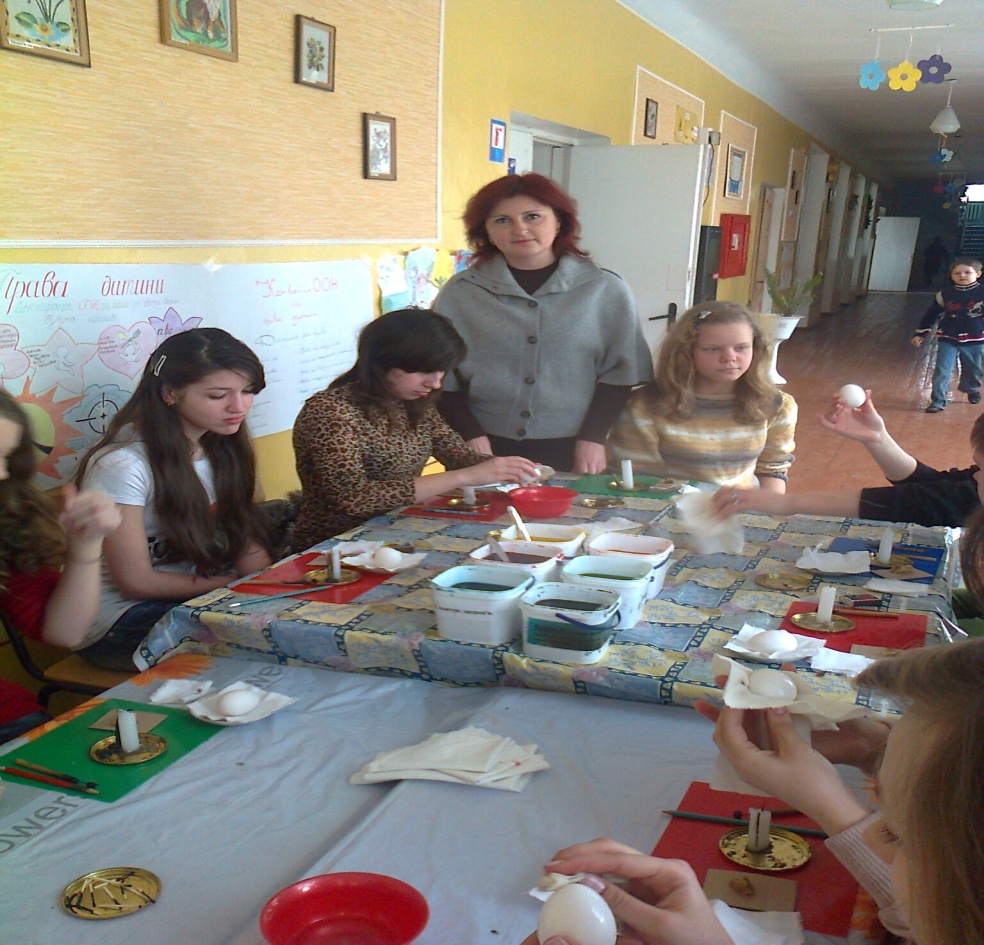 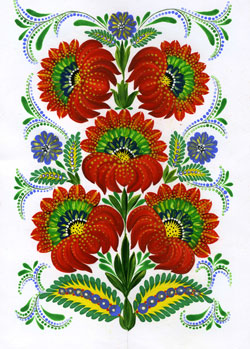 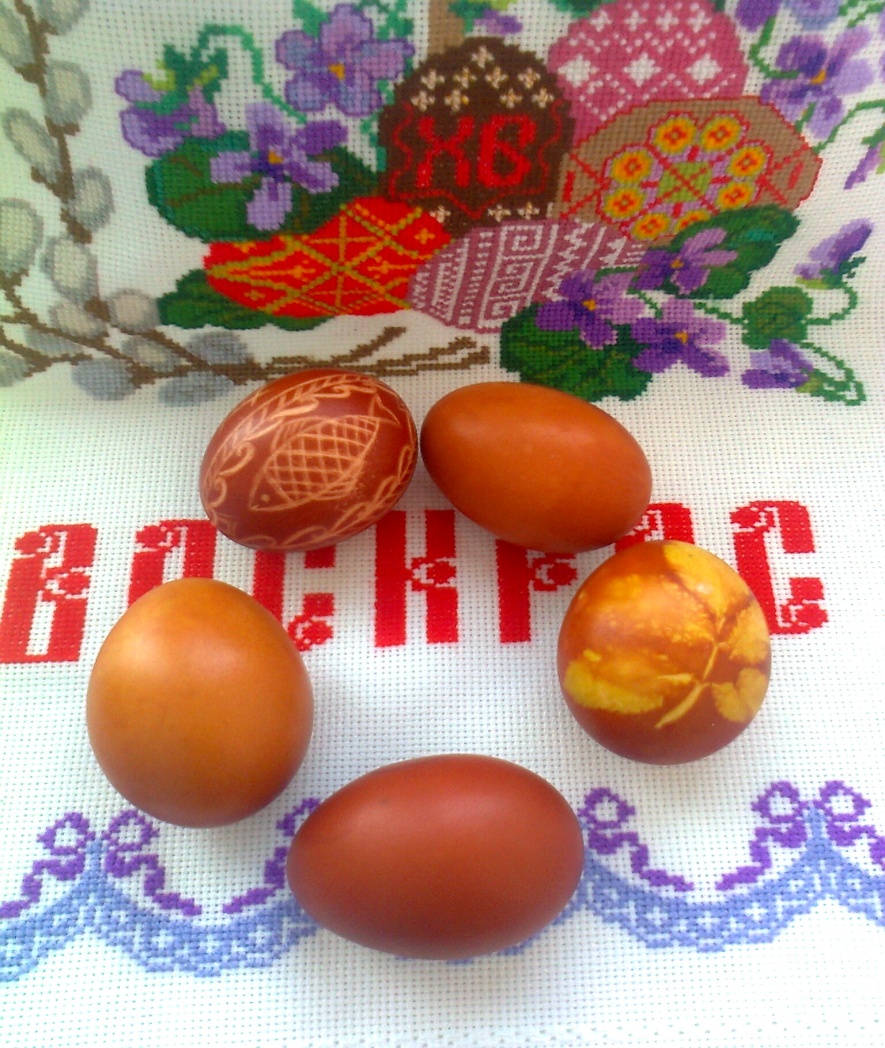 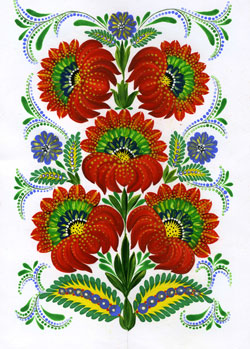 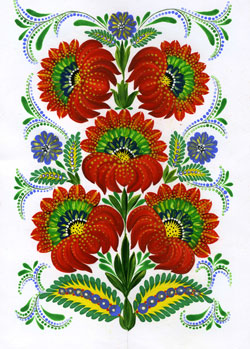 Майстер-клас з виготовлення писанок та крашанок.
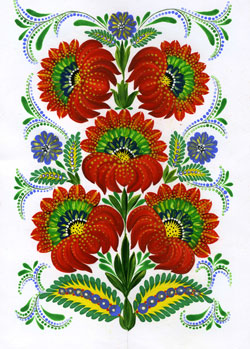 Д і д у х -  як   український   оберіг
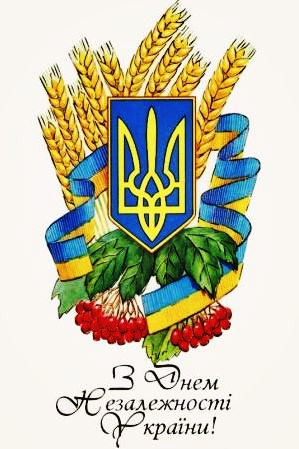 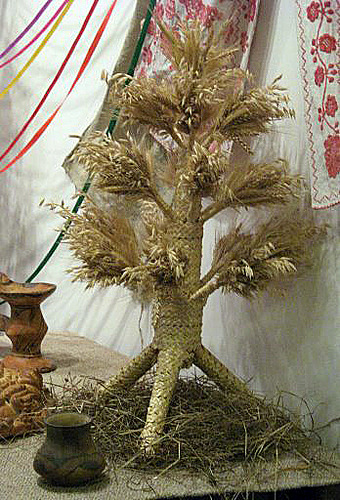 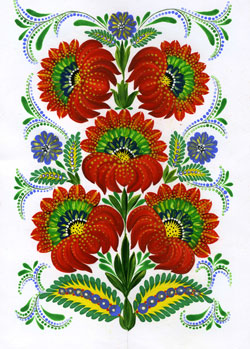 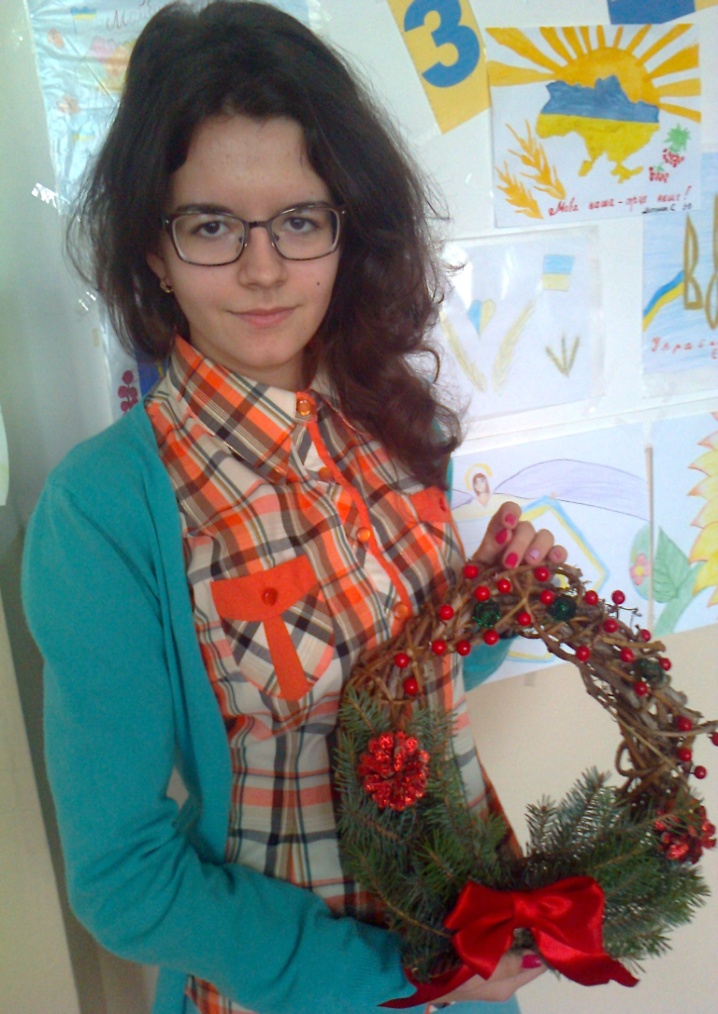 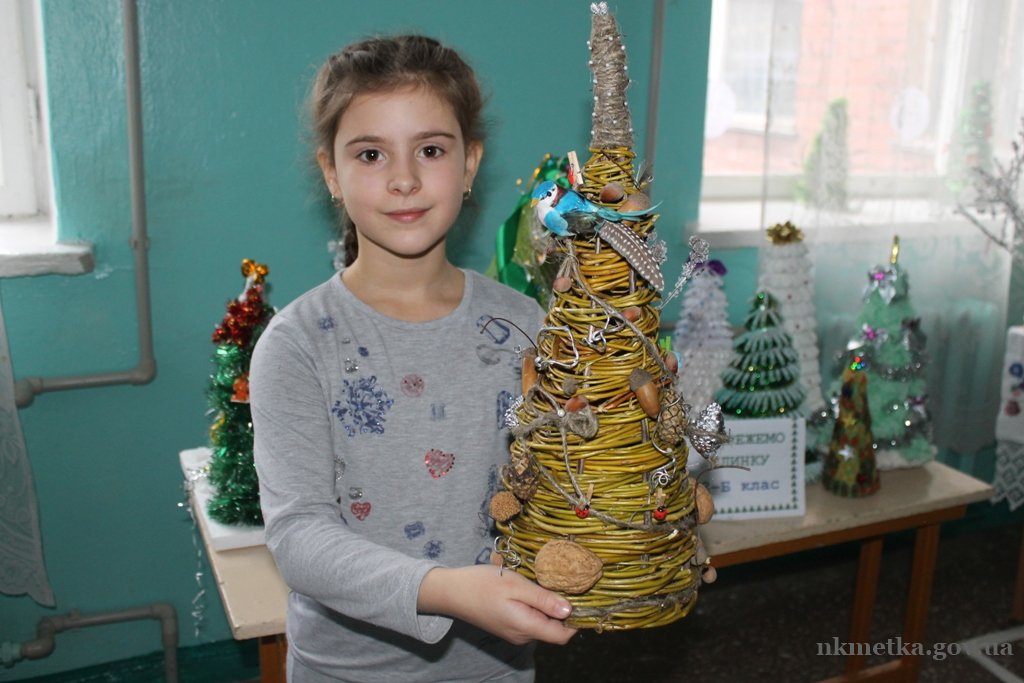 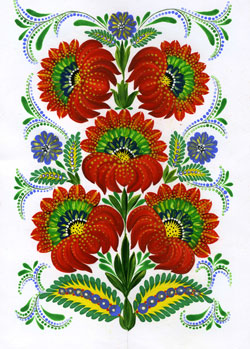 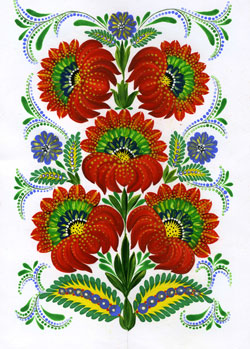 Замість ялинки-святковий букет.
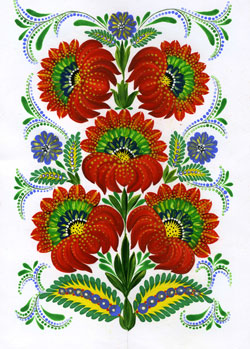 Магічна  сила  української  іграшки
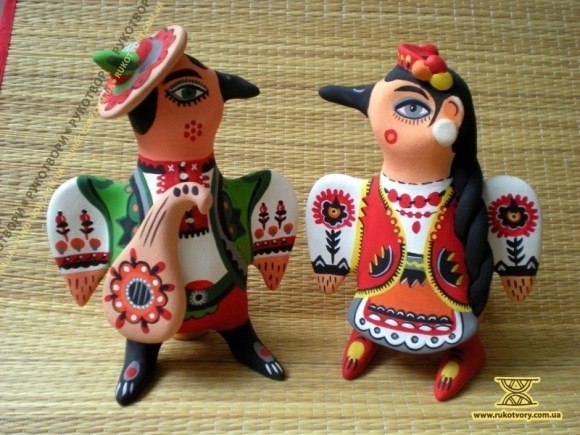 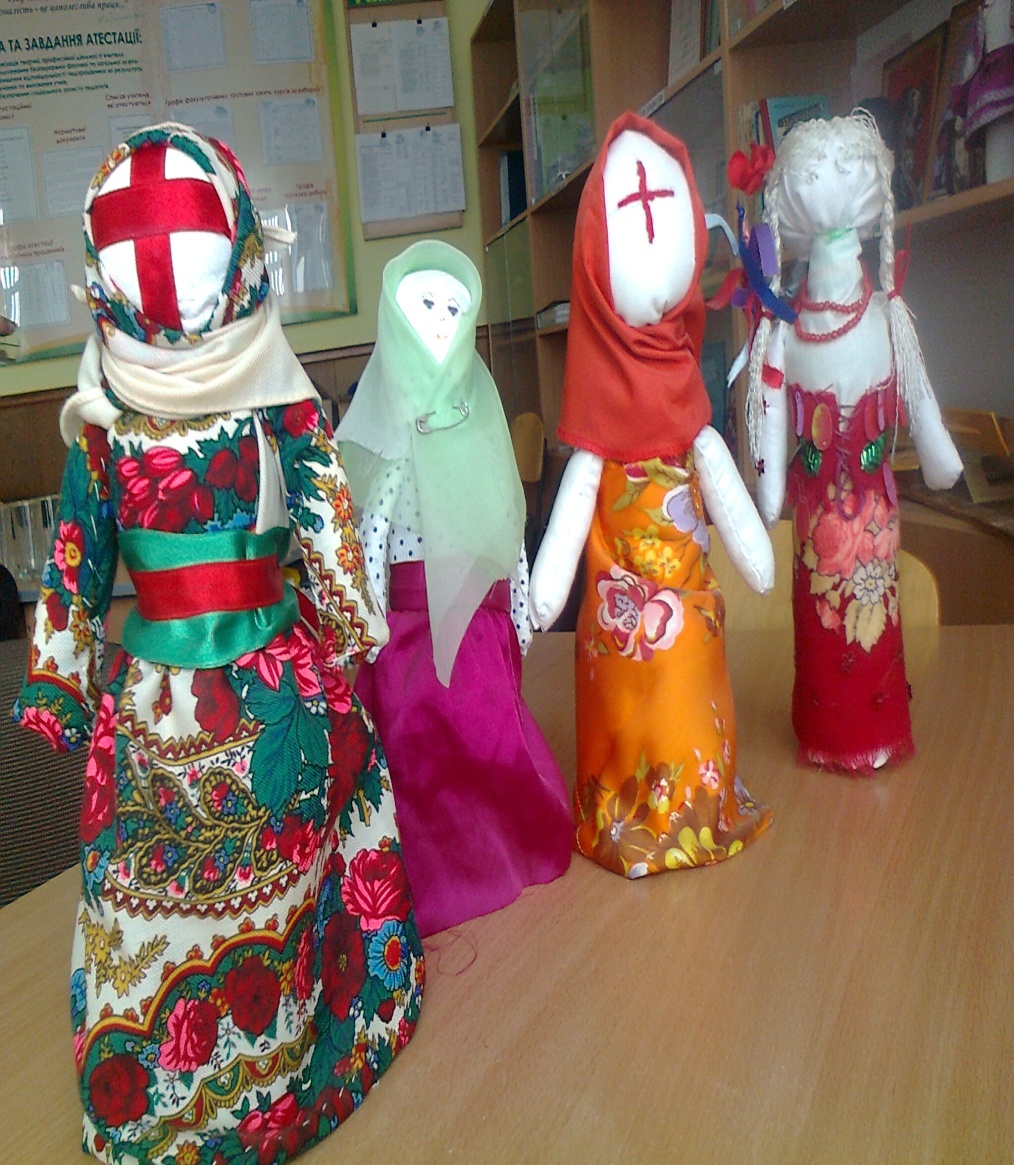 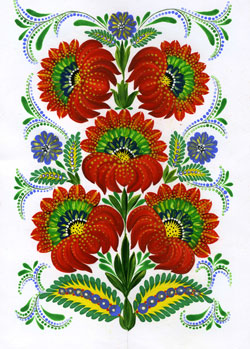 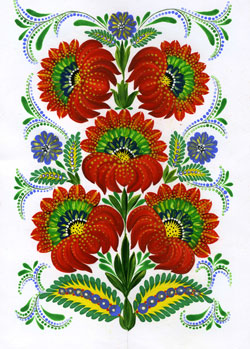 l#
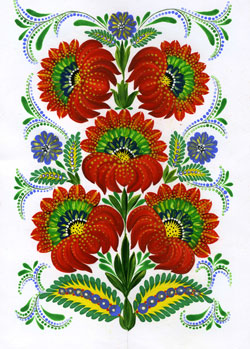 Виготовлення ляльки – мотанки .       Іграшки з солоного тіста
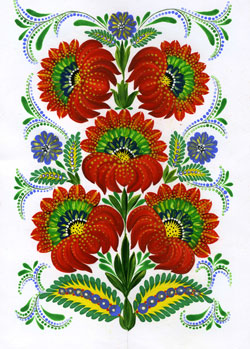 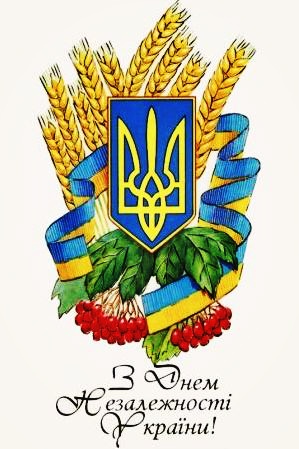 Це  вишиття  для мене, як бальзам…
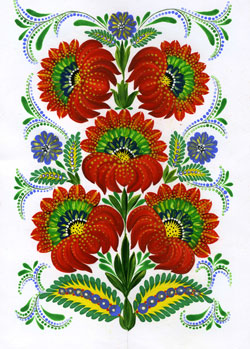 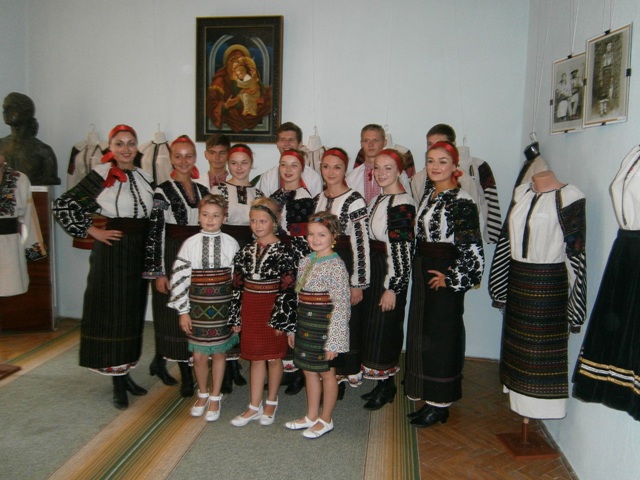 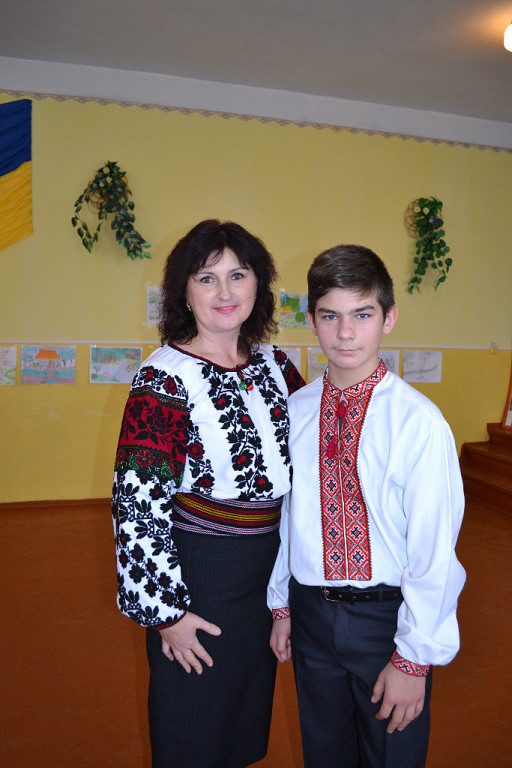 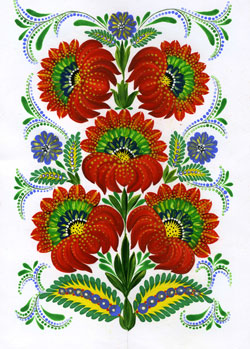 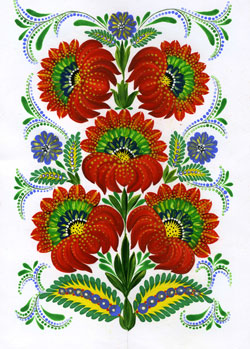 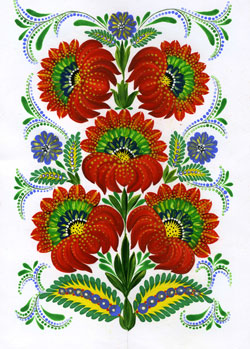 Сучасна українська молодь успадкувала від своїх пращурів широту і велич душі козацької, щирої, доброї, готової допомогти  і підтримати.
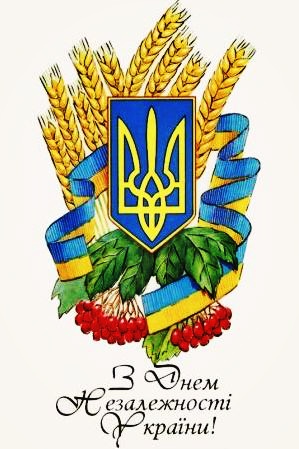 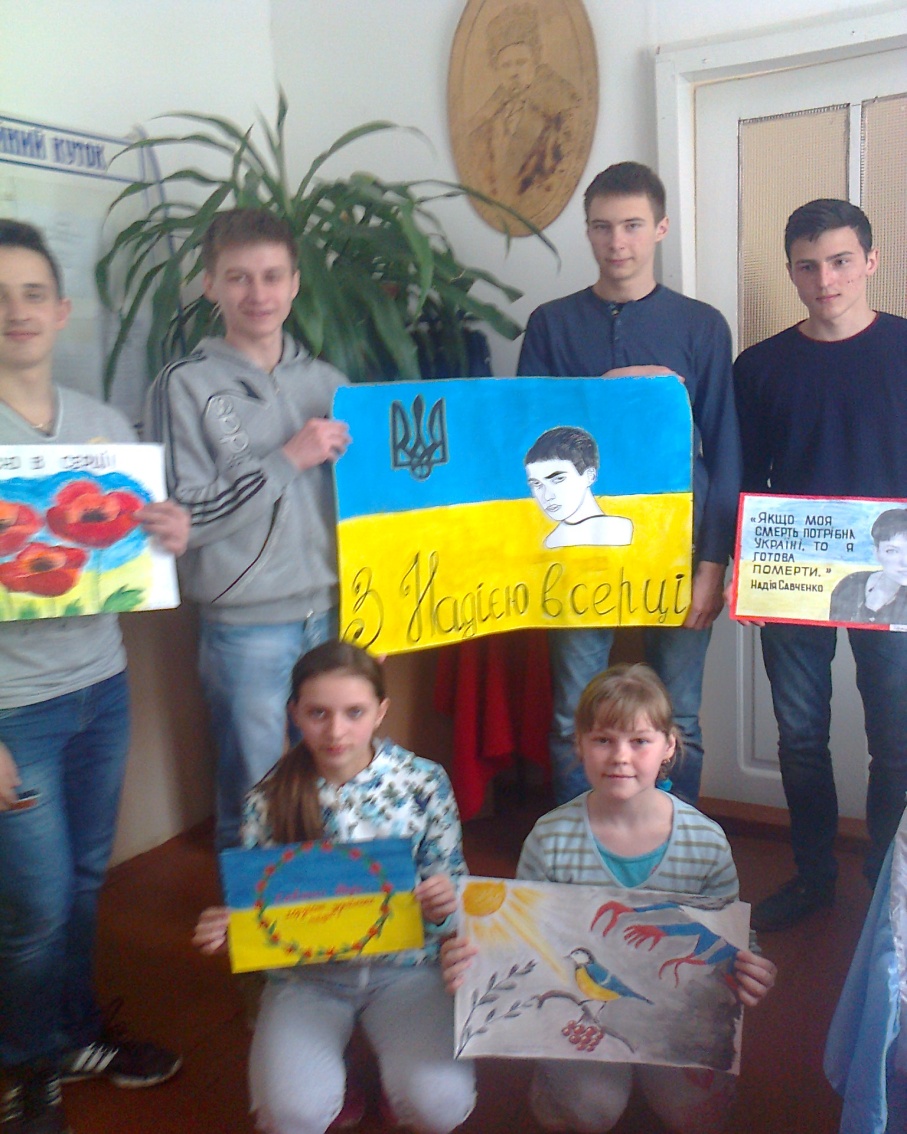 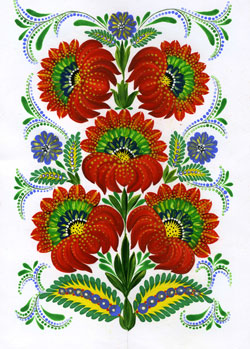 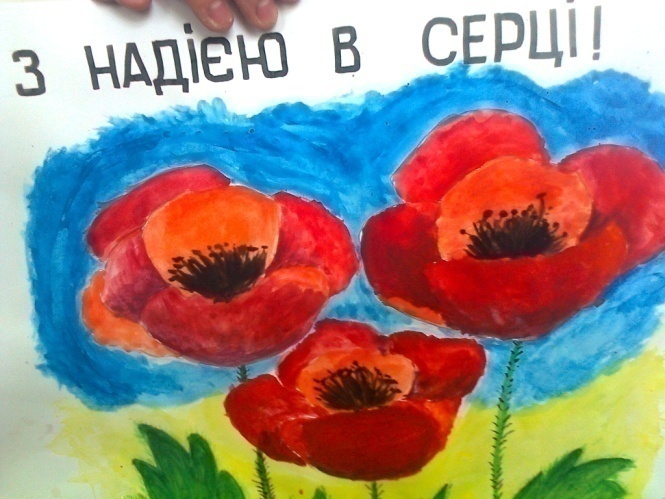 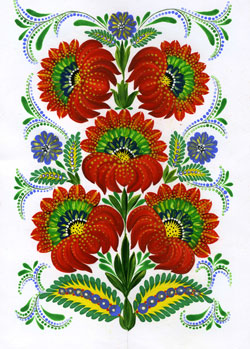 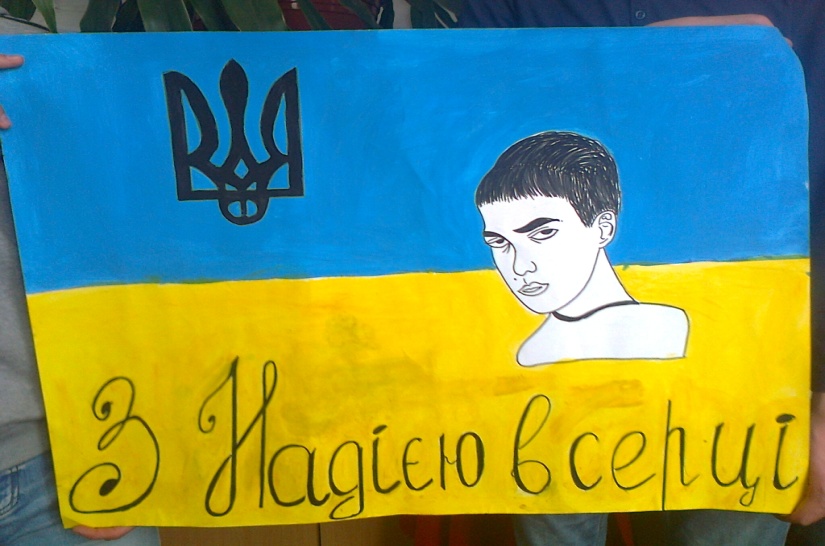 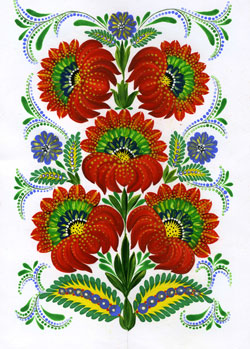 Малюнки на підтримку Н.Савченко “З Надією в серці ”
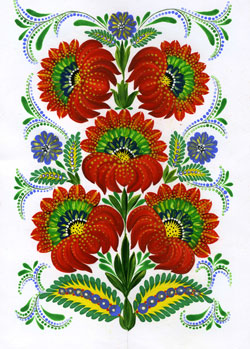 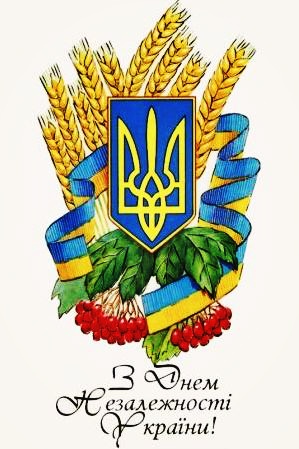 Ми вільні духом й серцем незалежні
Кривавими сльозами плаче неня  Україна,
Де тихі зорі, ясні води й мова солов’їна,
Де дух козацький вільний у небо рветься,
Мільйон сердець гарячих щирих б’ється.
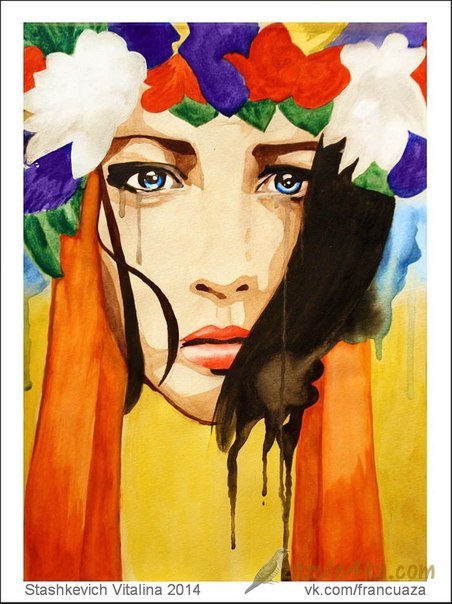 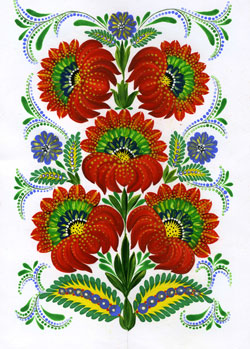 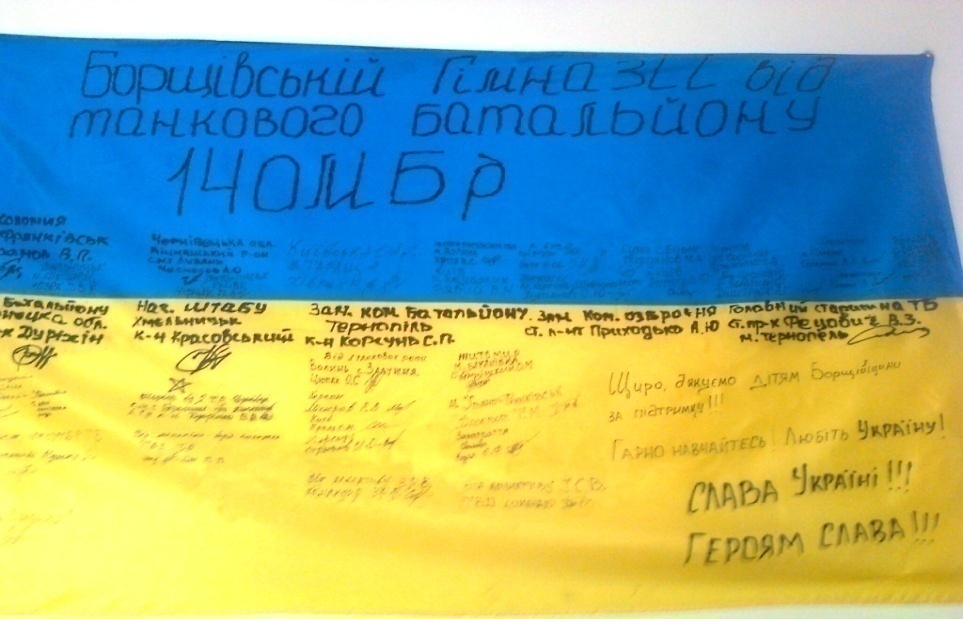 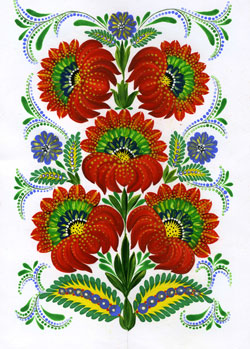 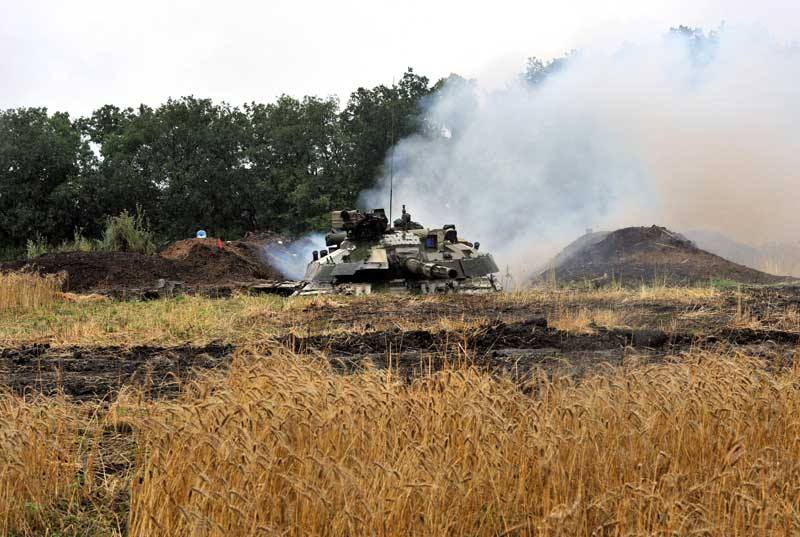 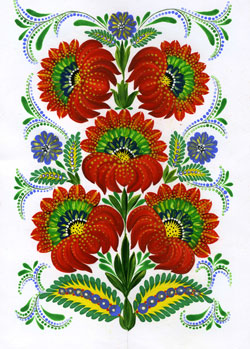 Чужинський чобіт топче край співучий,
Зломить він прагне дух могучий.
Та «Зась! - йому сказали українці,-
Тут край свободи, а ви  в нім – чужинці».
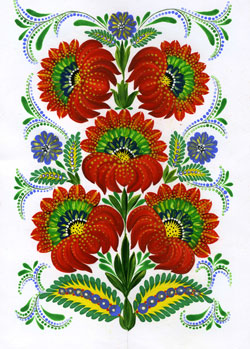 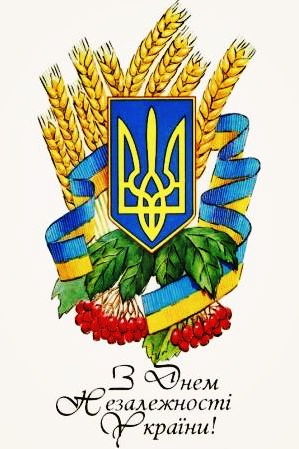 Душа болить за Україну.
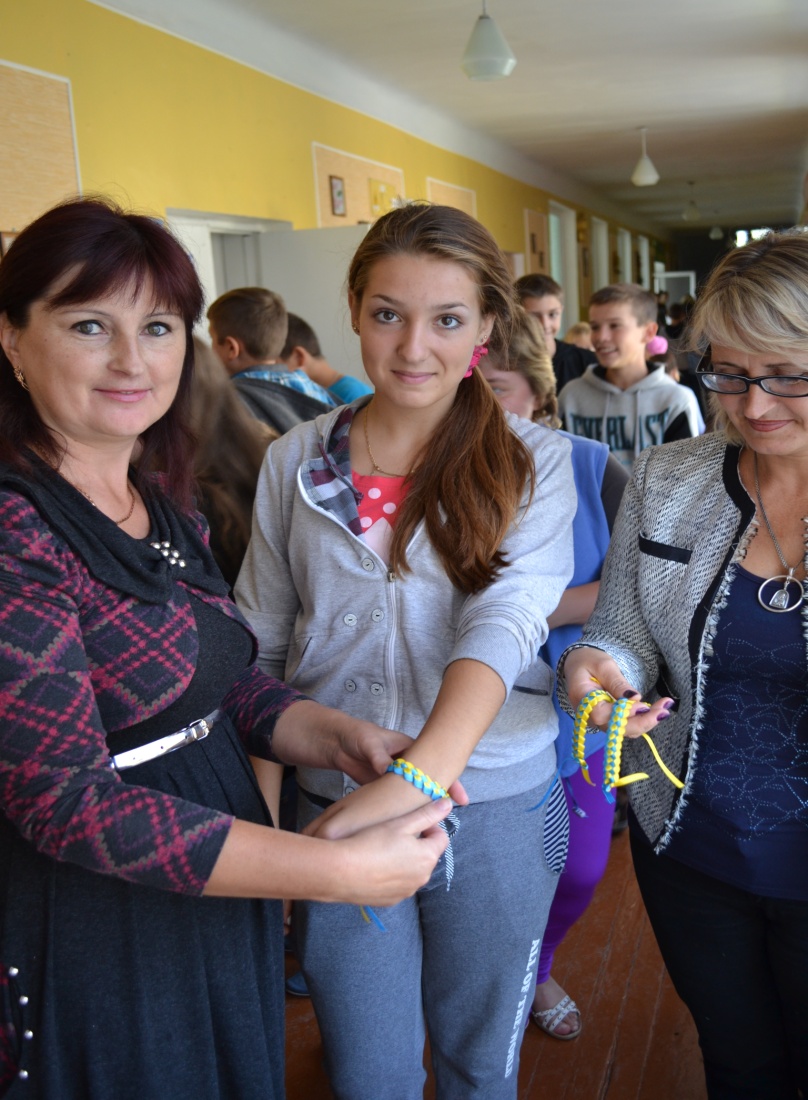 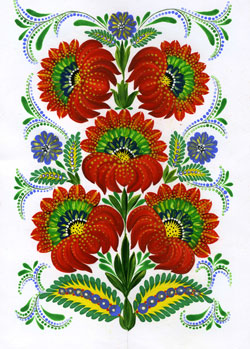 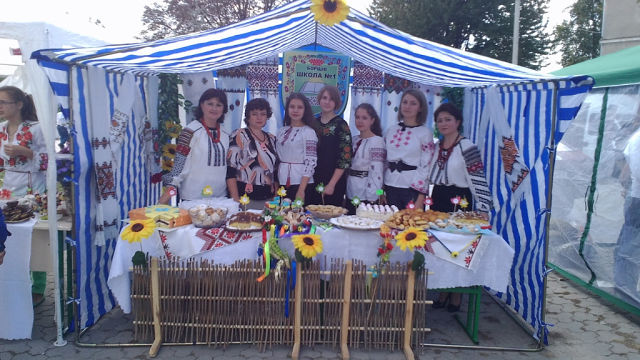 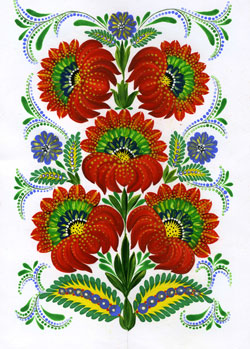 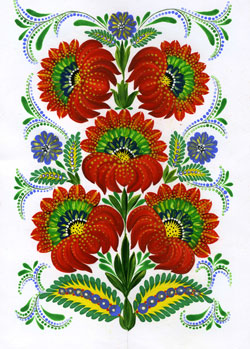 “ Браслет нескорених ”            Ярмарок на підтримку воїнів АТО
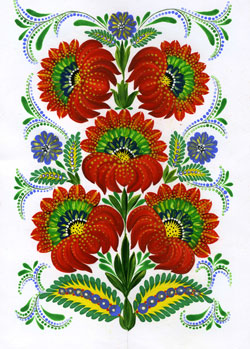 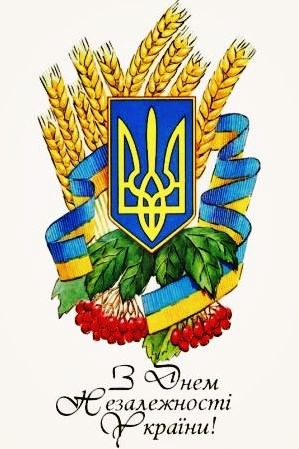 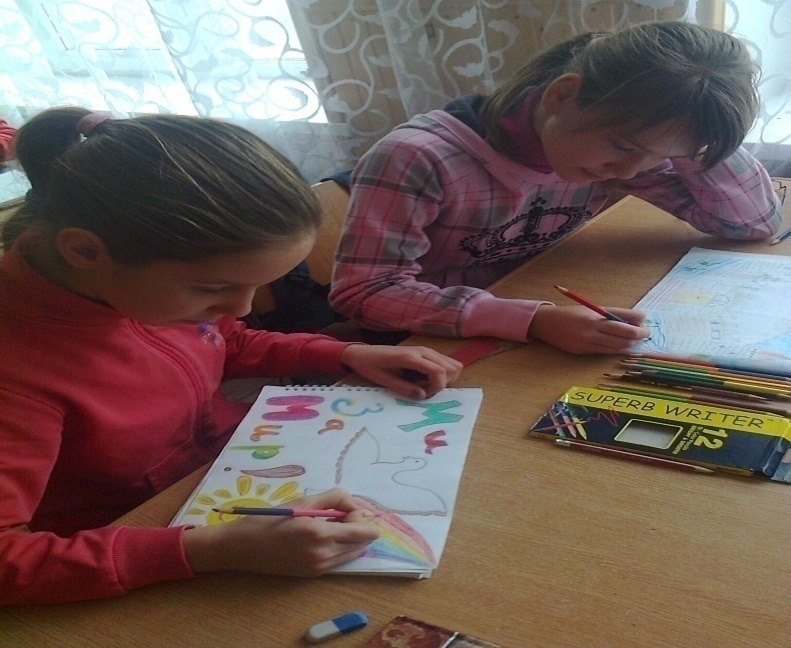 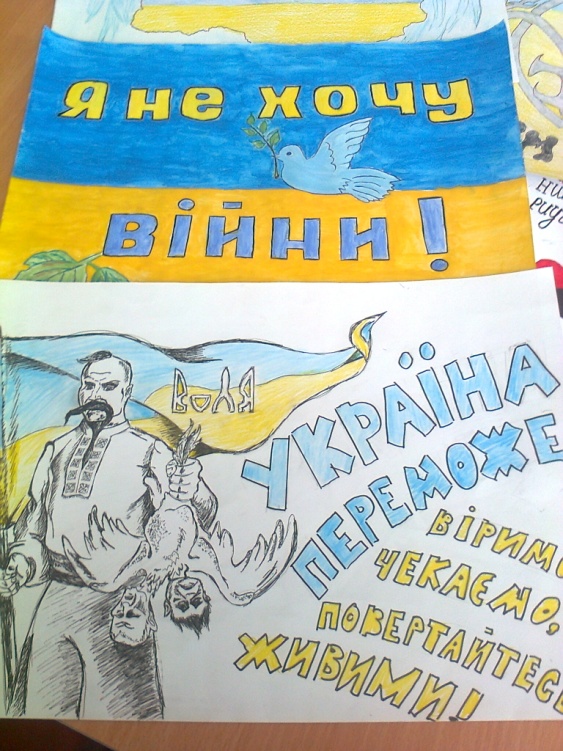 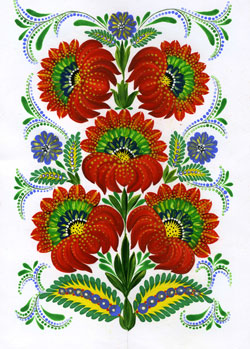 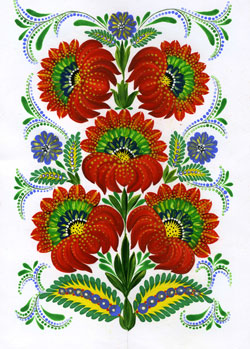 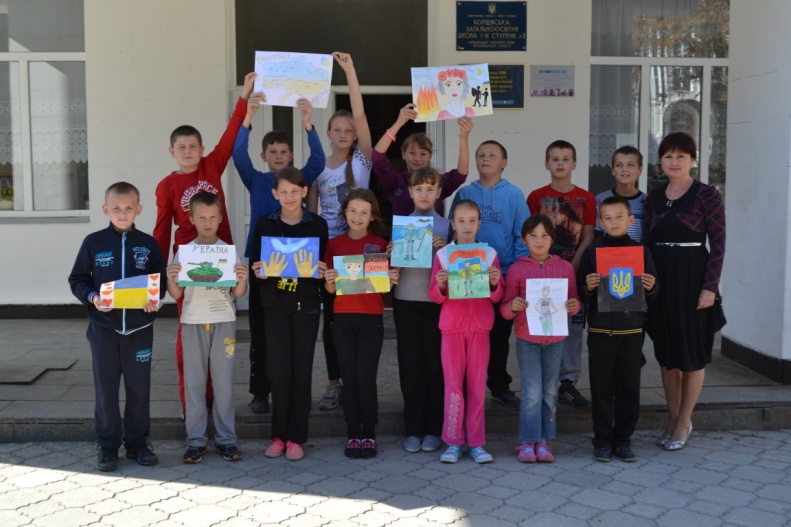 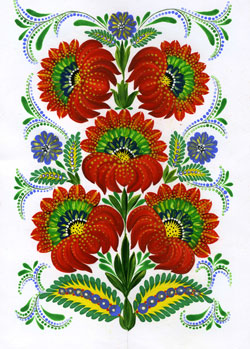 “ Повертайся   живий!”
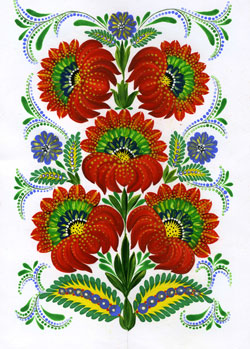 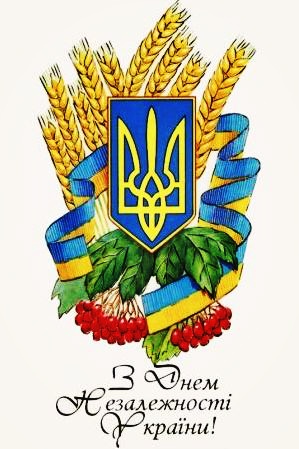 Національний патріотизм передбачає насамперед історичну пам’ять. Пам’ятаймо , хто ми,  чиїх батьків  
    і будьмо завжди  
                     Українцями!
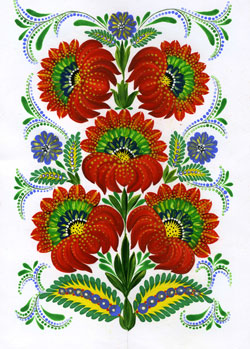 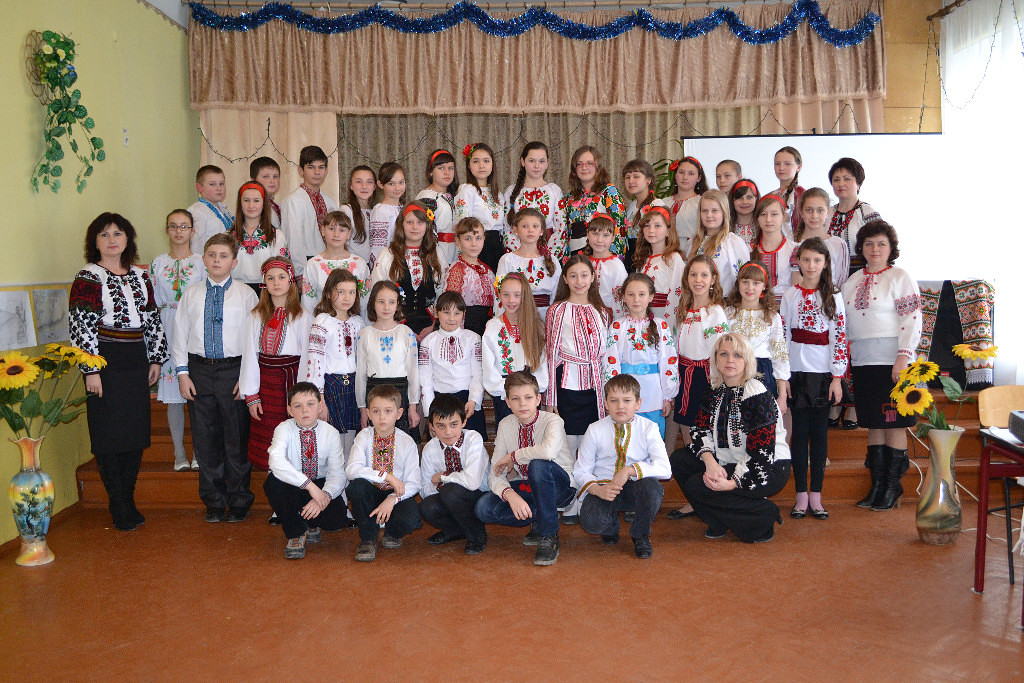 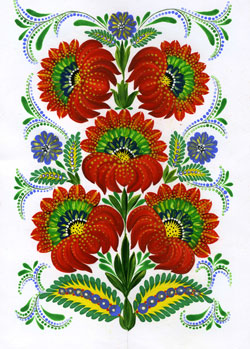 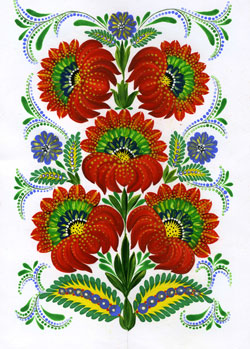